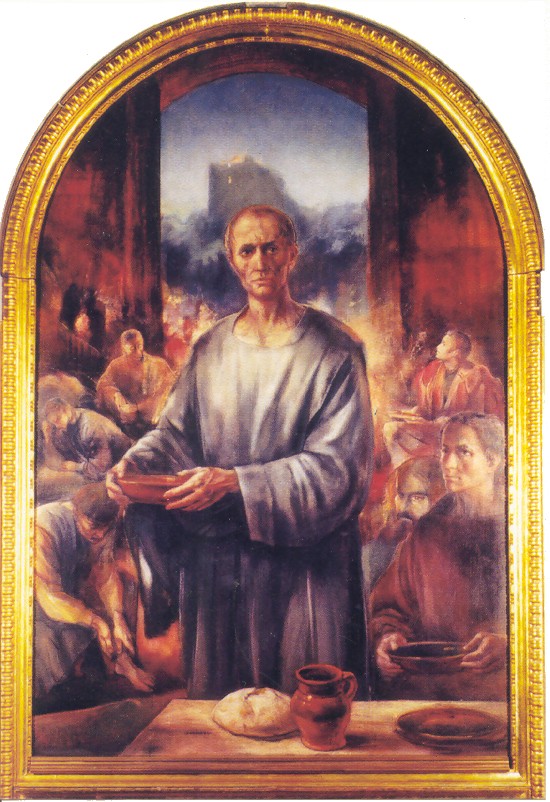 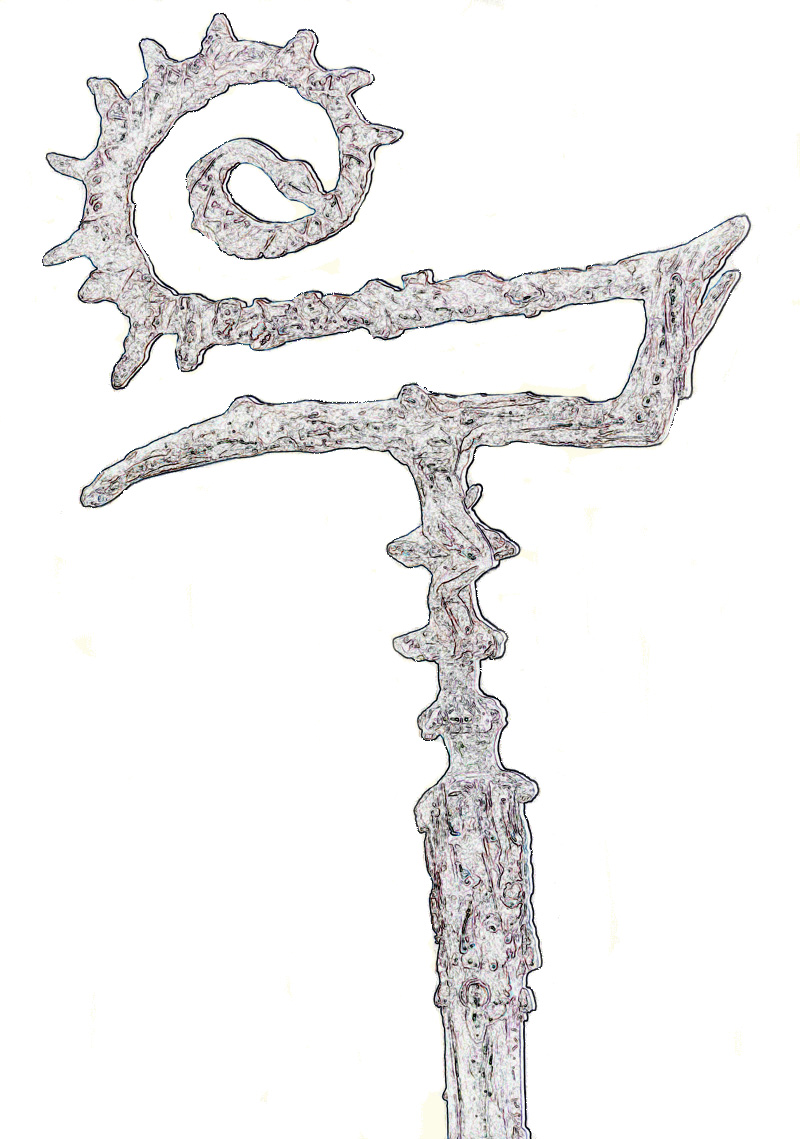 Parrocchia della CATTEDRALE 
di Pescia
26 ottobre 2014
Festa di
Sant’Allucio
di Pescia
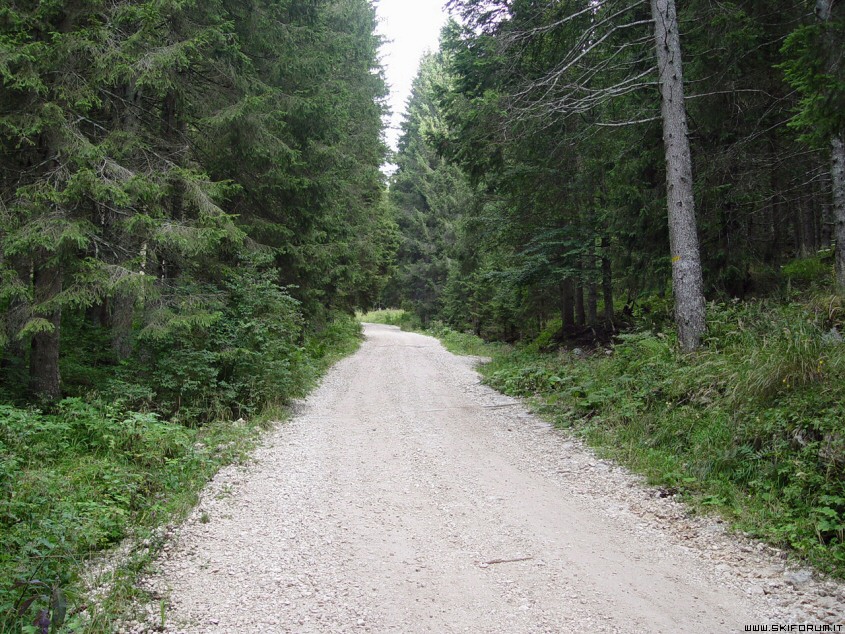 Camminiamo
Camminiamo sulla strada che han percorso i santi tuoi: tutti ci ritroveremo dove eterno splende il sol.
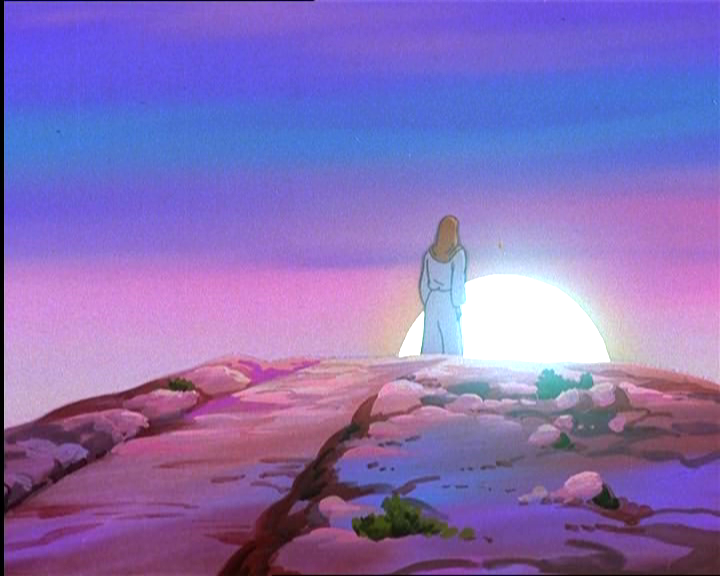 E quando in ciel dei santi tuoi la grande schiera arriverà, o Signor, come vorrei 
che ci fosse un posto per me.
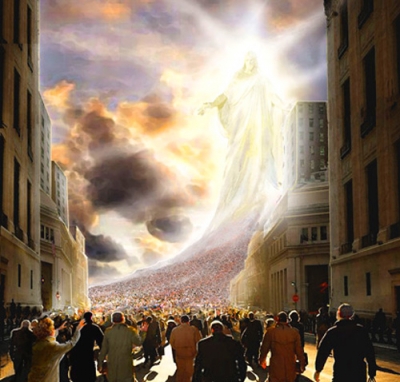 E quando in ciel risuonerà la tromba che tutti chiamerà, o Signore, come vorrei che ci fosse un posto per me.
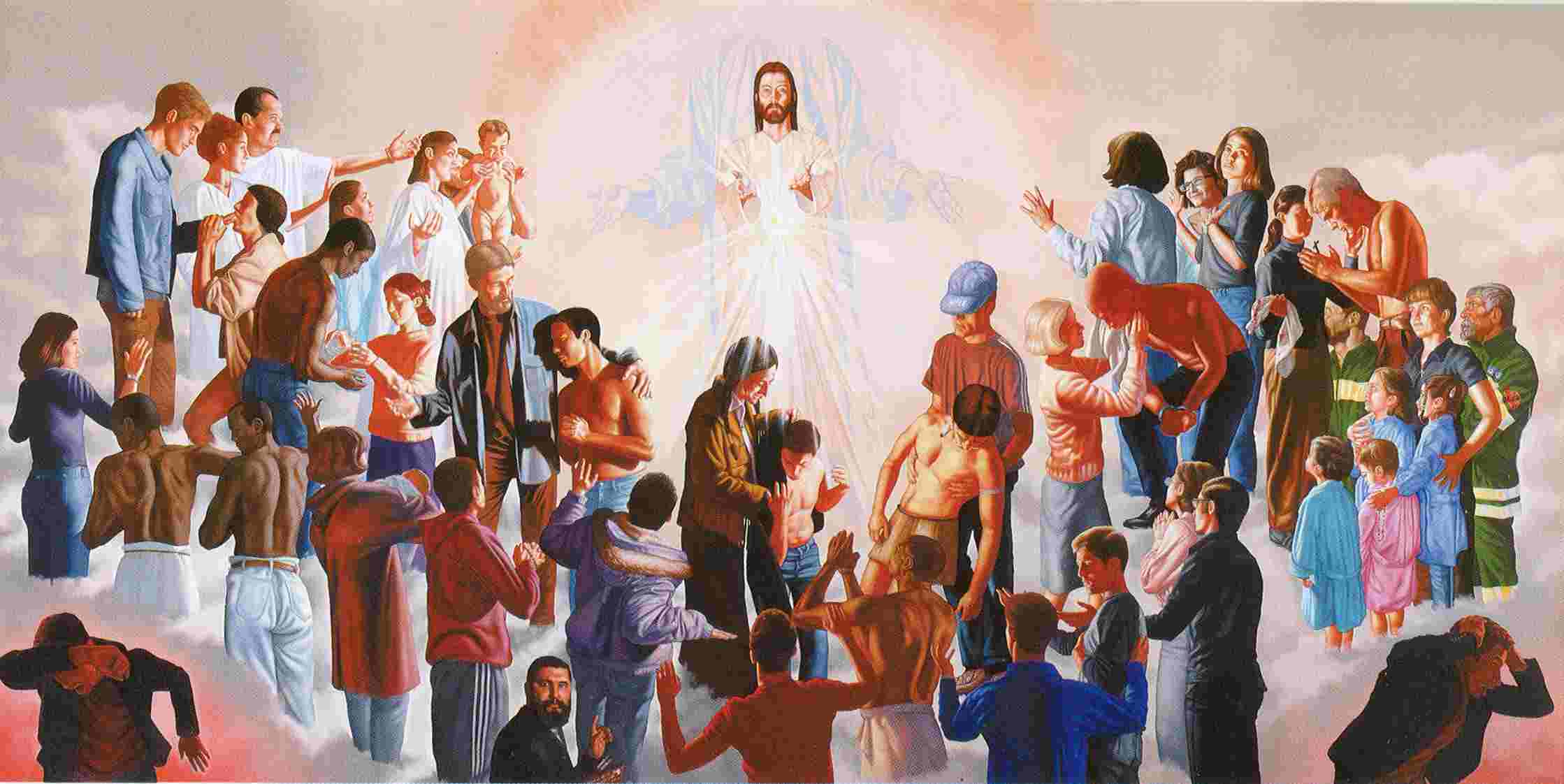 Nel Nome del Padre, e del Figlio 
e dello Spirito Santo.			
Amen. 

La pace, la carità e la fede 
da parte di Dio Padre 
e del Signore nostro Gesù Cristo siano con tutti voi.      
E con il tuo spirito.
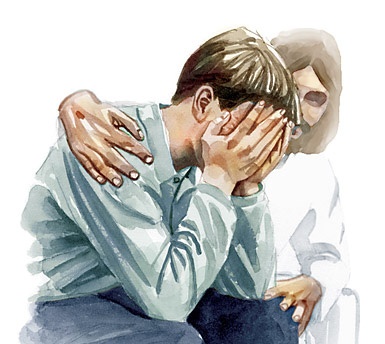 Confesso a Dio Onnipotente 
e a voi fratelli che ho molto peccato in pensieri, 
parole, opere e omissioni. 
Per mia colpa, mia colpa, 
mia grandissima colpa, 
e supplico la Beata sempre Vergine Maria, gli angeli, i Santi 
e voi fratelli di pregare per me 
il Signore Dio nostro.
Dio, Padre buono, 
che ci perdona sempre 
quando siamo pentiti di vero cuore, abbia misericordia di noi, 
perdoni i nostri peccati 
e ci conduca alla vita eterna.
Amen.
Gloria, gloria 
in cielo a Dio 
e pace in terra 
agli uomini 
di buona volontà.
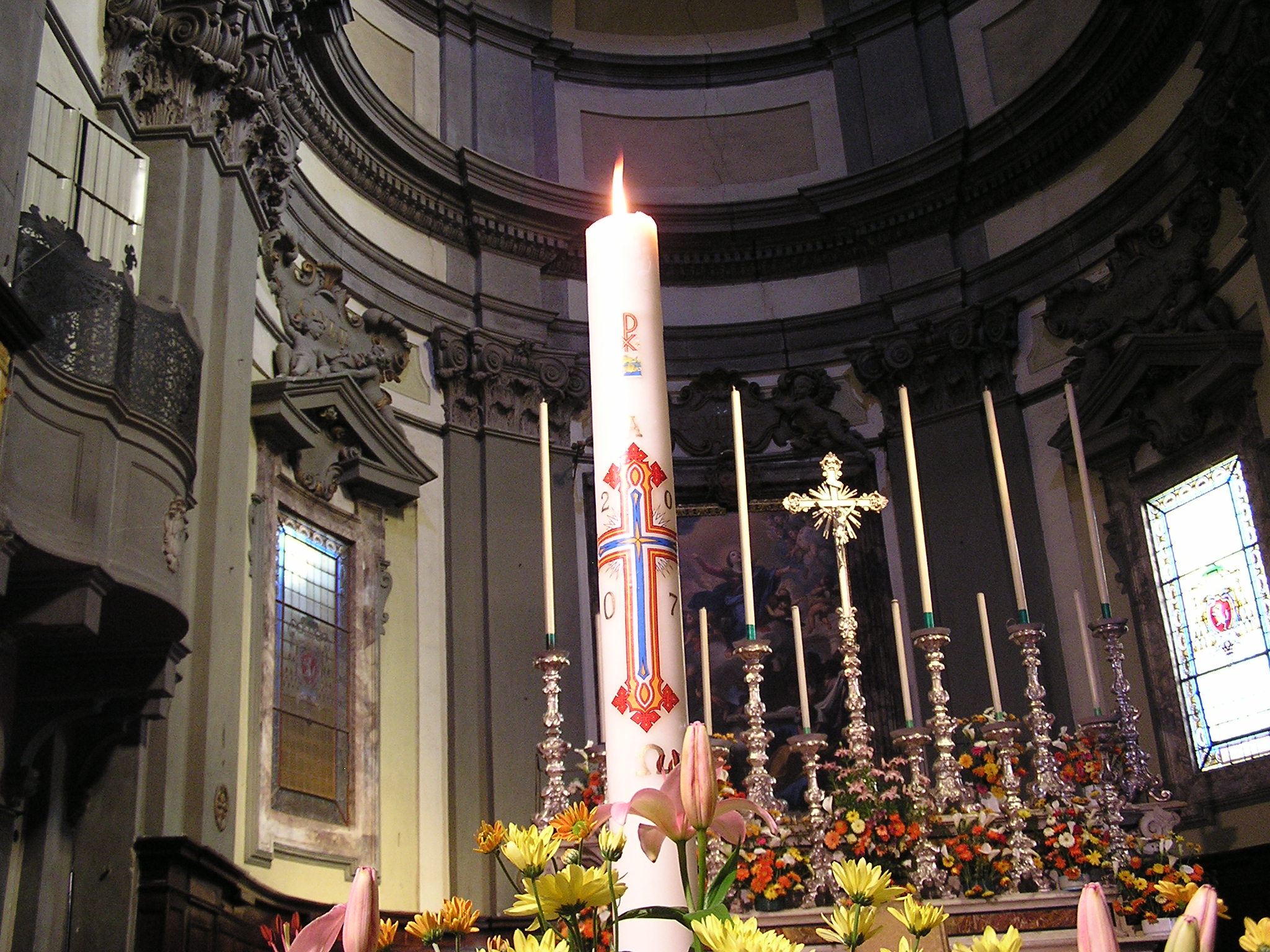 Ti lodiamo, 
ti benediciamo, rendiamo grazie per la tua infinita bontà.
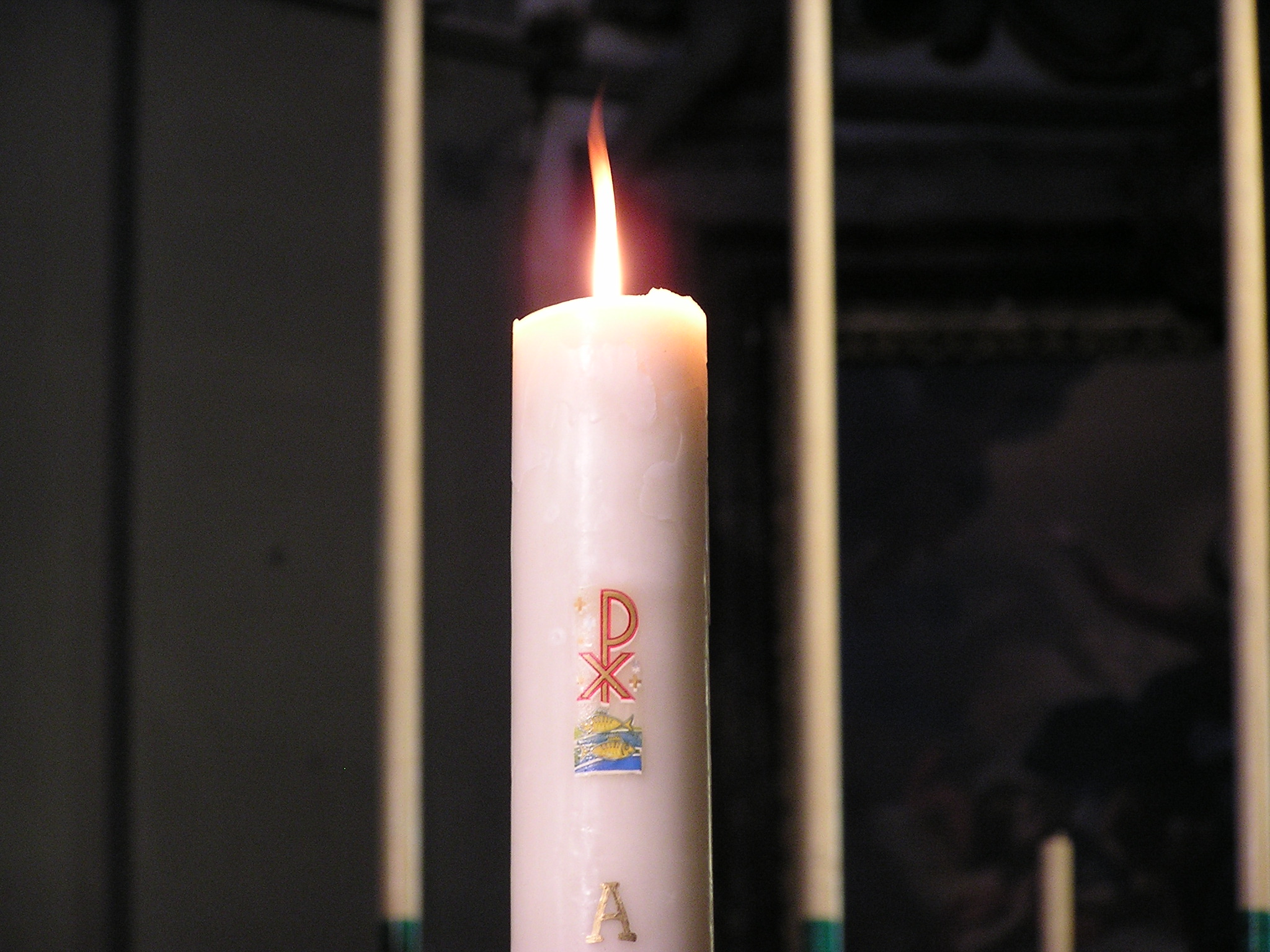 Signore Dio, Re del cielo, Dio Padre Onnipotente.
Signore Dio, Agnello di Dio,
abbi pietà, pietà di noi, 
pietà di noi.
Gloria, gloria 
in cielo a Dio 
e pace in terra 
agli uomini 
di buona volontà.
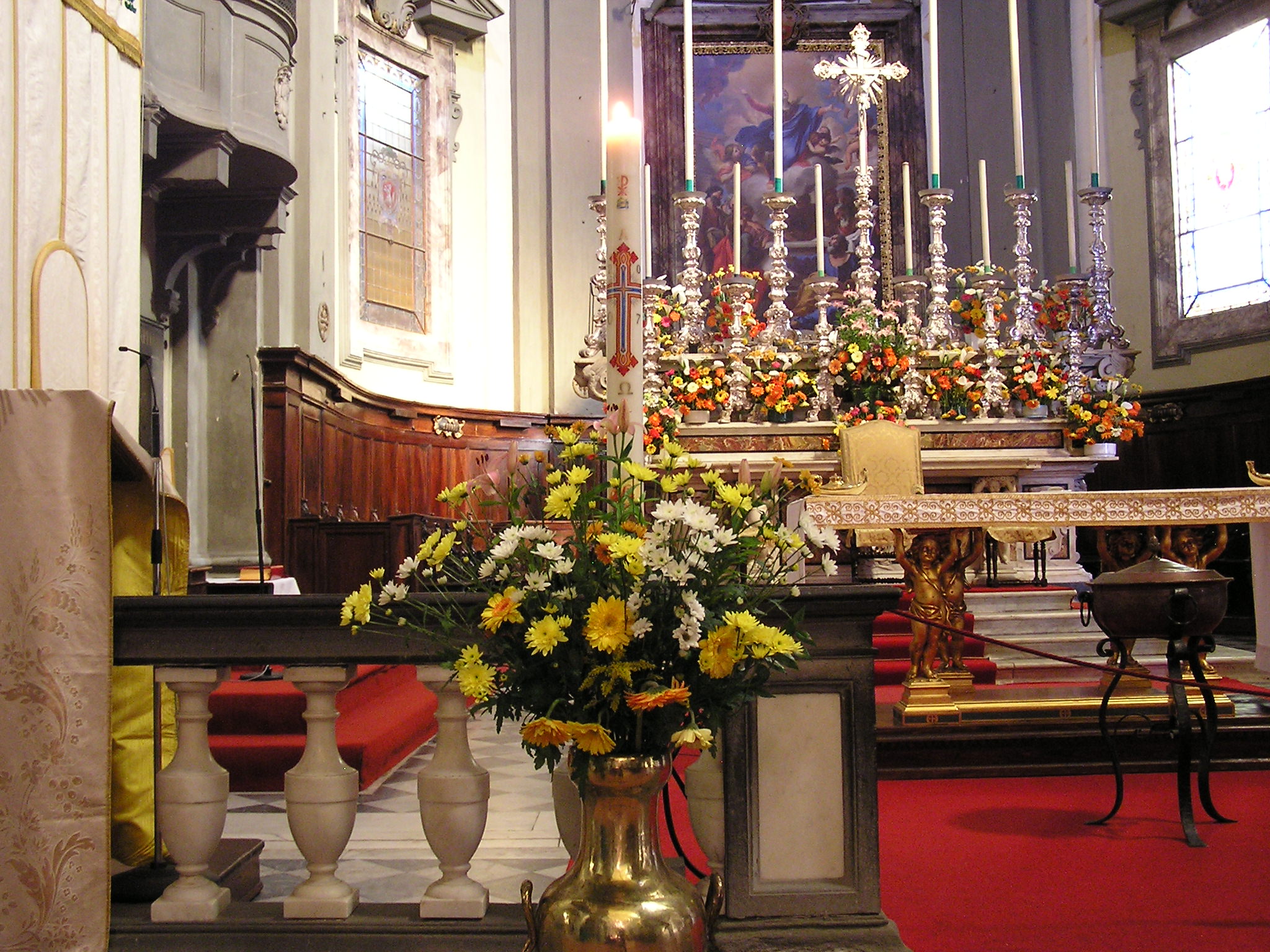 Ti adoriamo, 
ti glorifichiamo, rendiamo grazie per la tua infinita bontà.
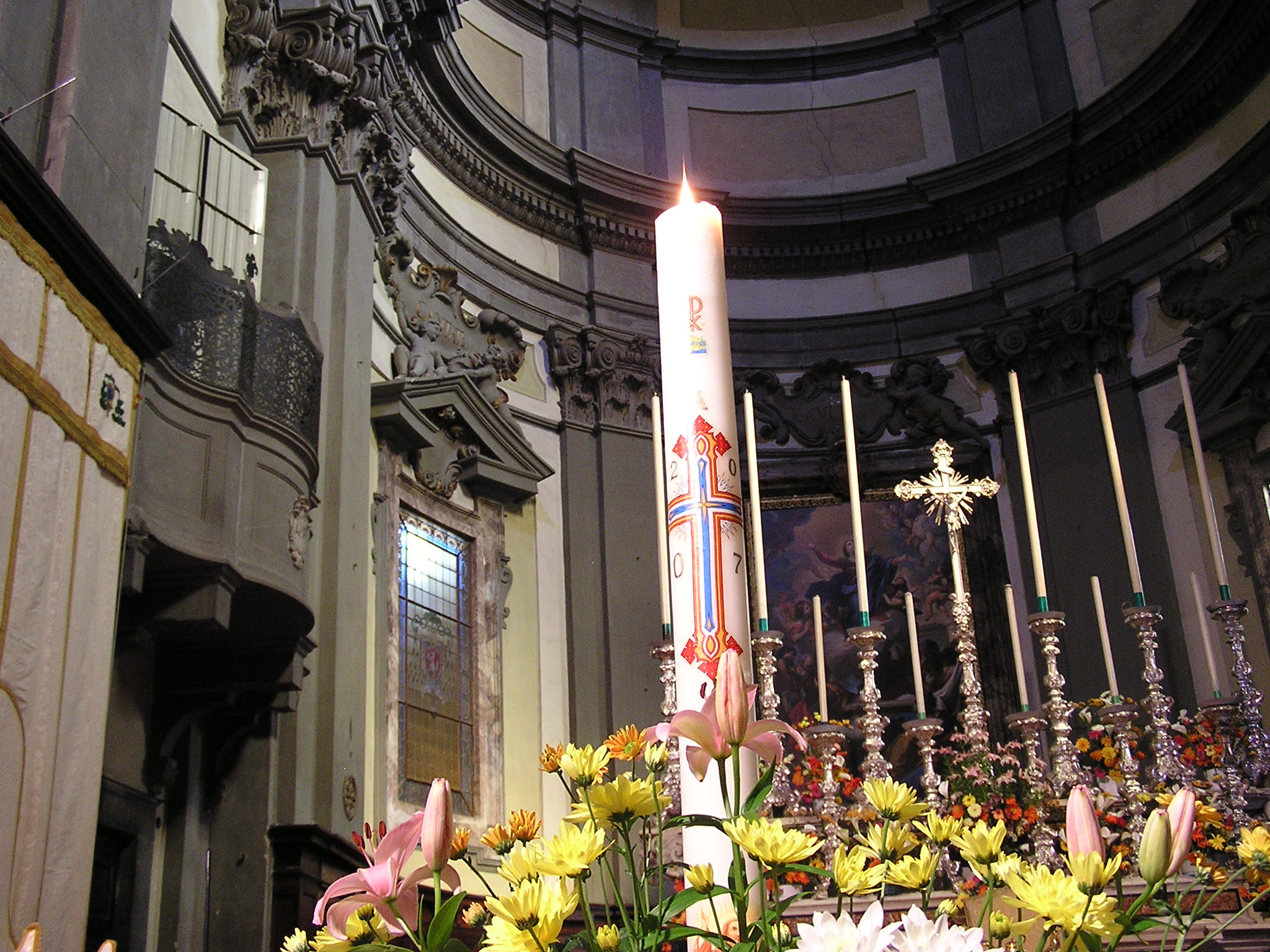 Tu che togli i peccati del mondo, accogli la nostra supplica. Tu che siedi alla destra del Padre, abbi pietà, pietà di noi, pietà di noi.
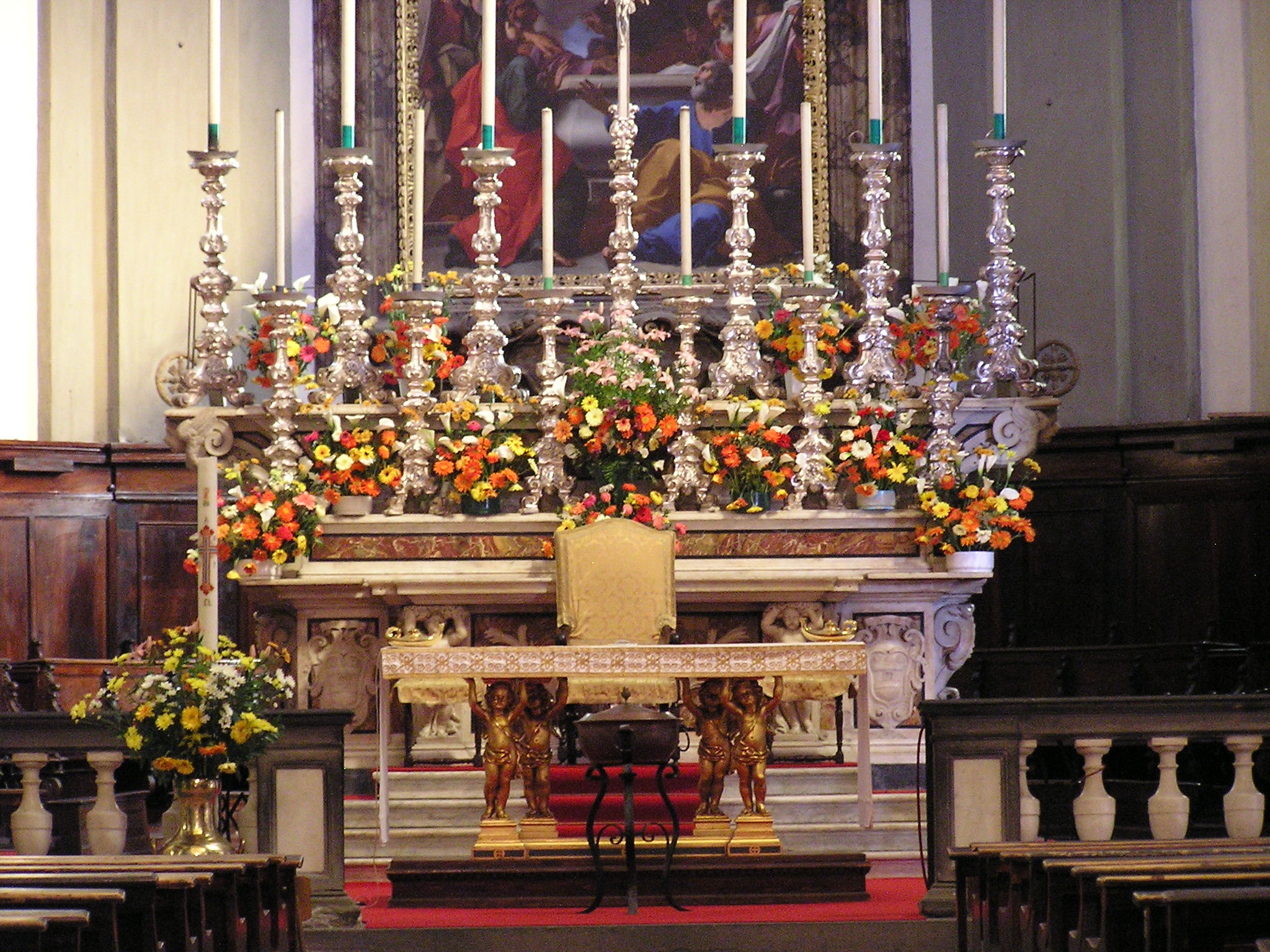 Perché solo tu il Santo, solo il Signore, solo tu l’Altissimo Gesù; con lo Spirito Santo, nella gloria di Dio Padre Onnipotente. Amen.
Preghiamo.
Dio onnipotente, che hai dato a sant'Allucio la grazia di una carità operosa verso gli infermi; fa' che imitandolo nel servizio dei fratelli possiamo essere annoverati fra gli eletti nel regno dei cieli. Per il nostro Signore Gesù Cristo, tuo Figlio, che è Dio, e vive e regna con te, nell'unità dello Spirito Santo, per tutti i secoli dei secoli.
Amen.
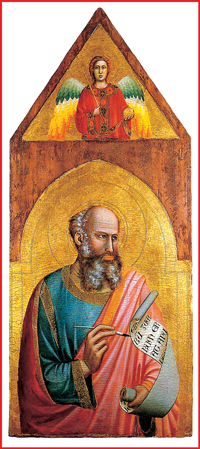 Liturgia
della
PAROLA
Dal libro dell'Esodo

Così dice il Signore: 
«Non molesterai il forestiero né lo opprimerai, perché voi siete stati forestieri in terra d’Egitto.
Non maltratterai la vedova o l’orfano. Se tu lo maltratti, quando invocherà da me l’aiuto, io darò ascolto al suo grido, la mia ira si accenderà e vi farò morire di spada: le vostre mogli saranno vedove e i vostri figli orfani.
Se tu presti denaro a qualcuno del mio popolo, all’indigente che sta con te, non ti comporterai con lui da usuraio: voi non dovete imporgli alcun interesse.
Se prendi in pegno il mantello del tuo prossimo, glielo renderai prima del tramonto del sole, perché è la sua sola coperta, è il mantello per la sua pelle; come potrebbe coprirsi dormendo? Altrimenti, quando griderà verso di me, io l’ascolterò, perché io sono pietoso».
Parola di Dio.     
Rendiamo grazie a Dio.
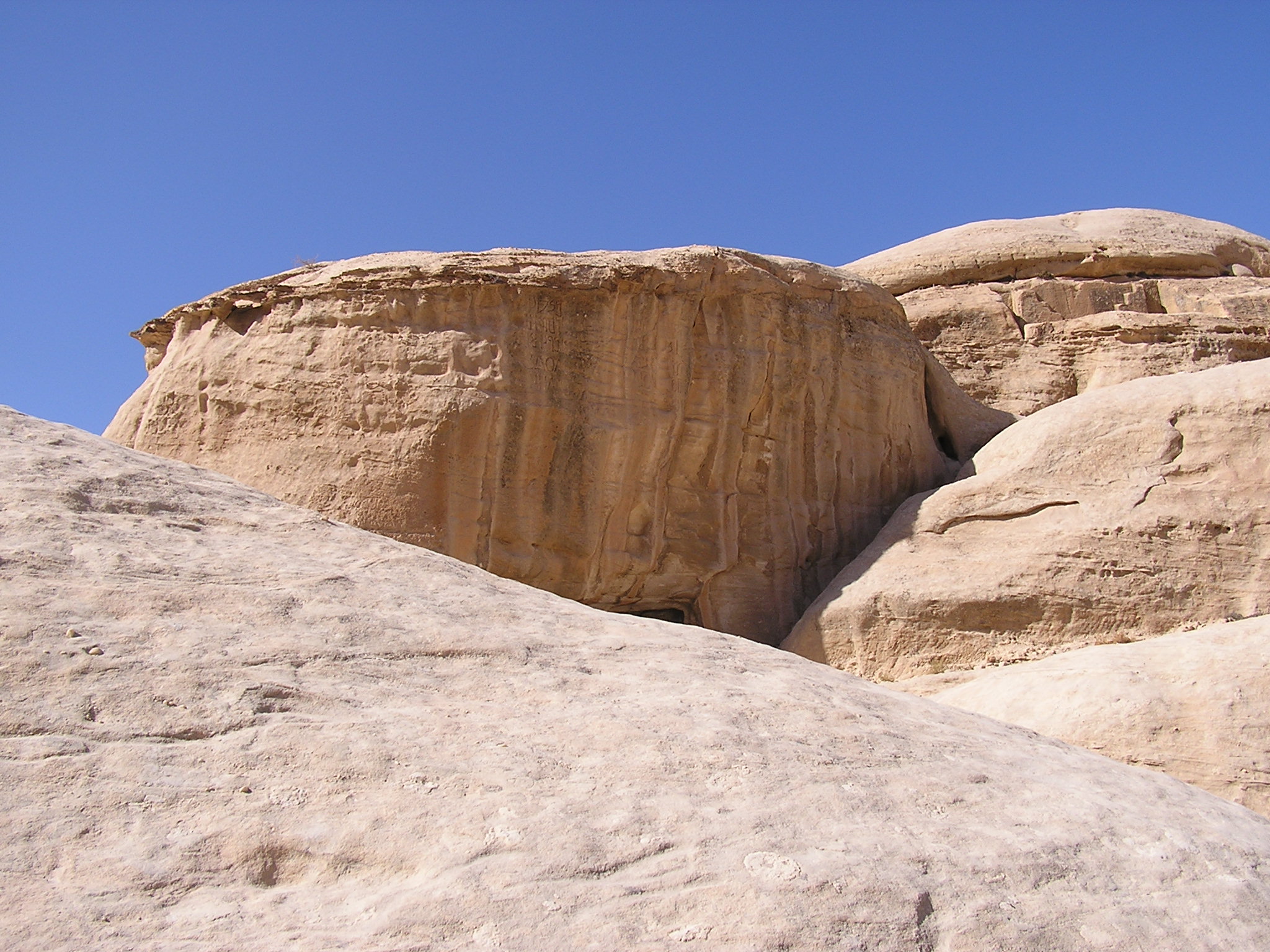 Salmo responsoriale
Ti amo, 
Signore, mia forza.
Ti amo, Signore, mia forza, Signore, mia roccia, 
mia fortezza, 
mio liberatore.
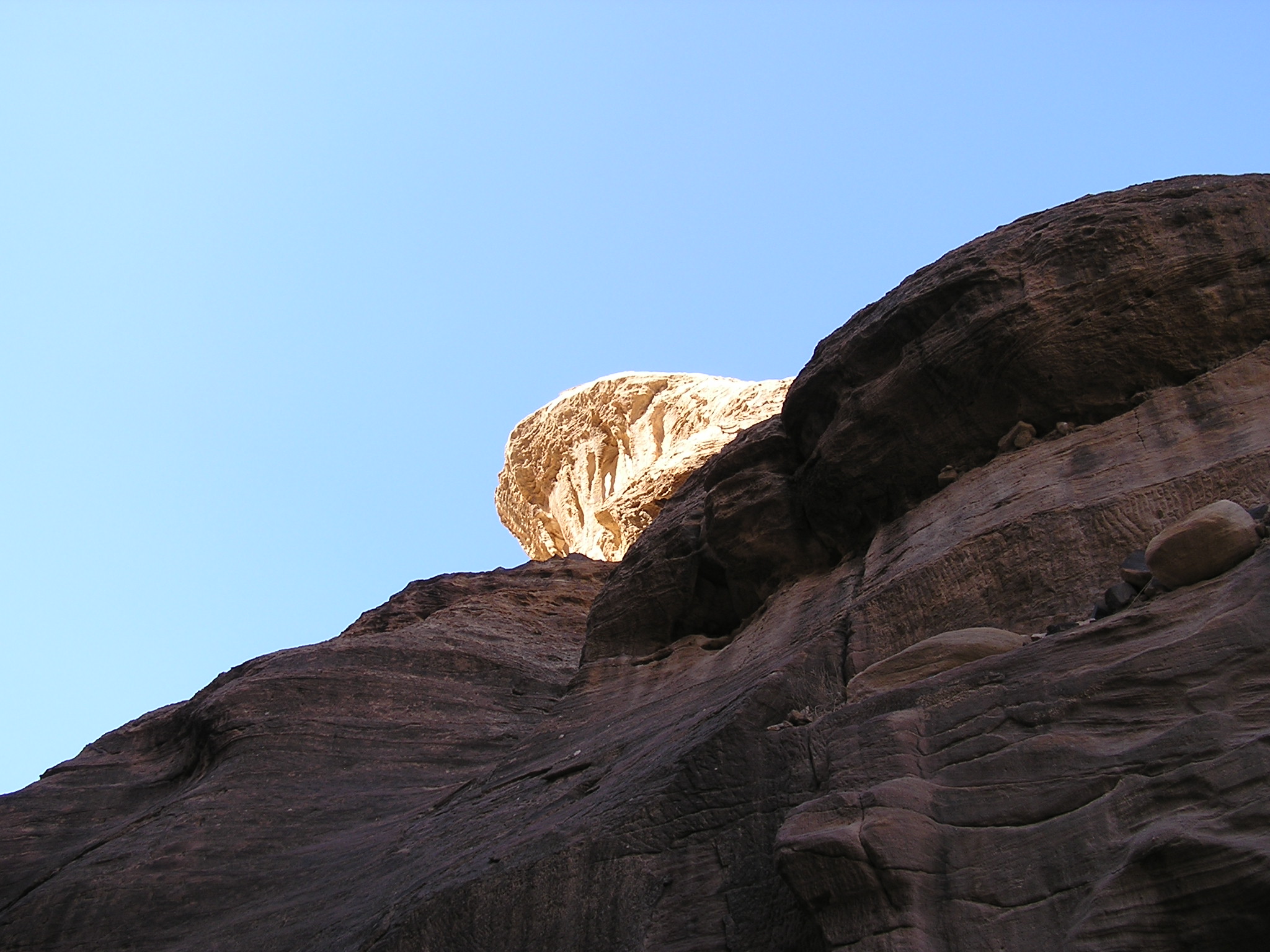 Ti amo, 
Signore, mia forza.
Mio Dio, mia rupe, in cui mi rifugio; mio scudo, mia potente salvezza e mio baluardo. 
Invoco il Signore, degno di lode, 
e sarò salvato dai miei nemici.
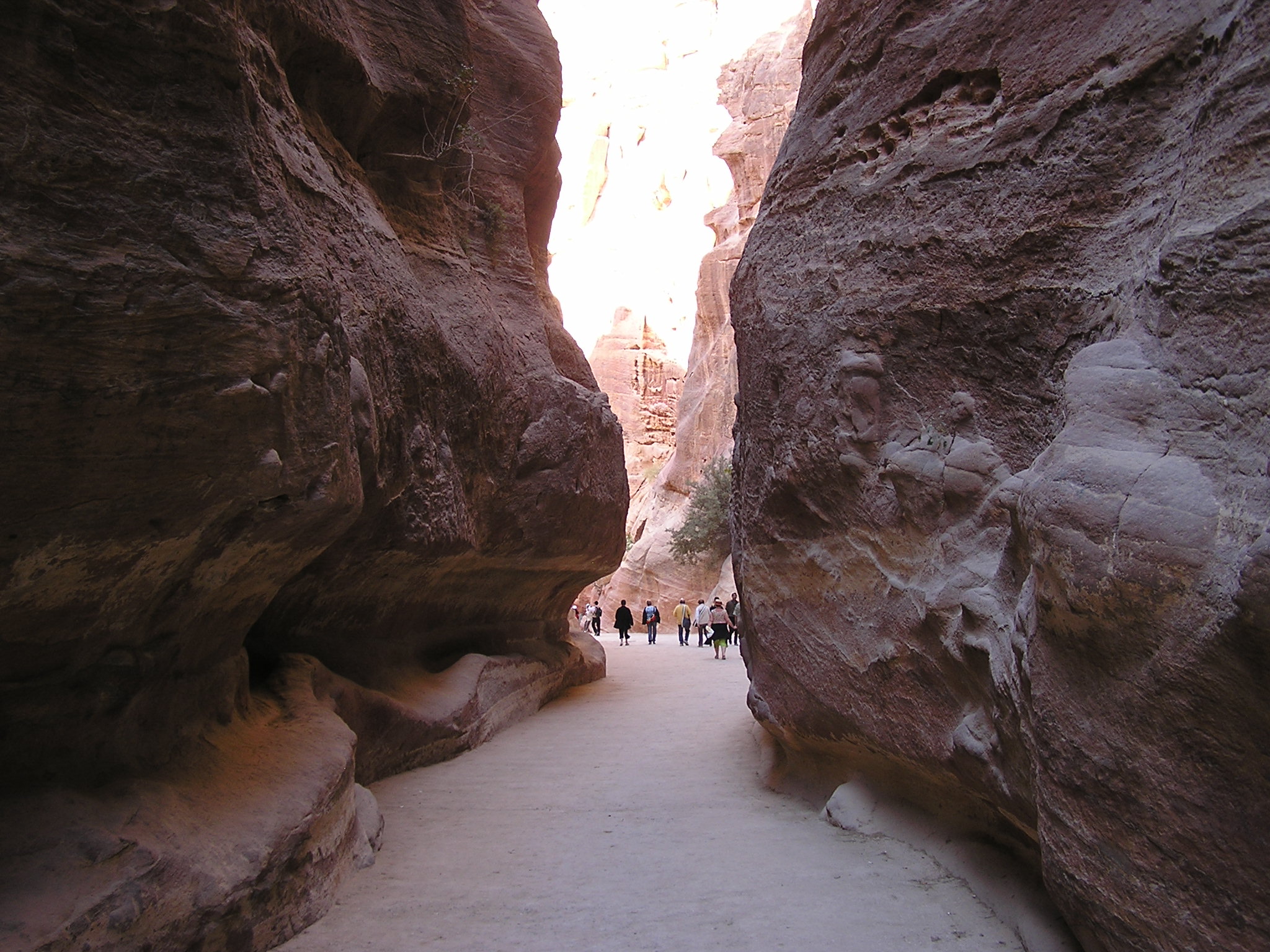 Ti amo, 
Signore, mia forza.
Viva il Signore e benedetta la mia roccia, sia esaltato il Dio della mia salvezza. 
Egli concede al suo re grandi vittorie, si mostra fedele al suo consacrato.
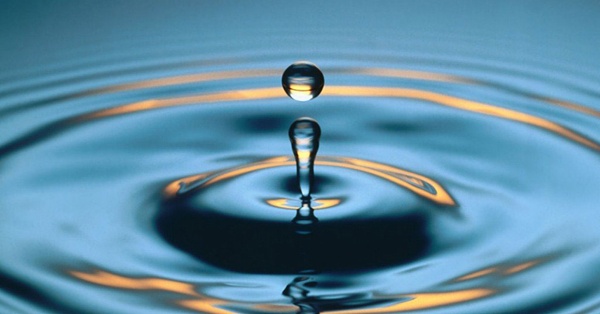 Alleluia
Se uno mi ama, osserverà la mia parola, dice il Signore, e il Padre mio lo amerà e noi verremo a lui.
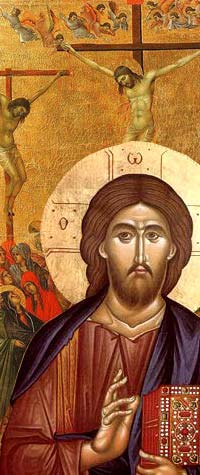 Il Signore sia con voi.
E con il tuo spirito.

Dal Vangelo 
secondo Matteo.
Gloria a te, o Signore.
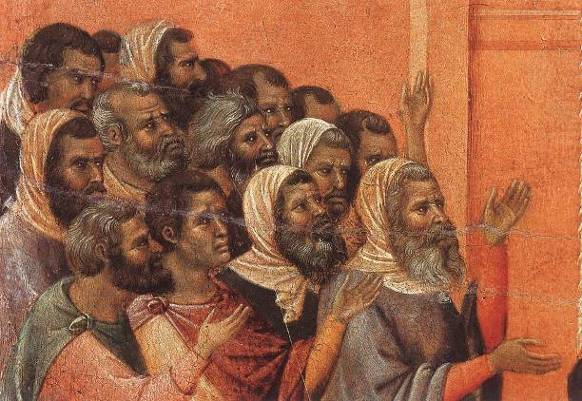 In quel tempo, i farisei, avendo udito che Gesù aveva chiuso la bocca ai sadducèi, si riunirono insieme
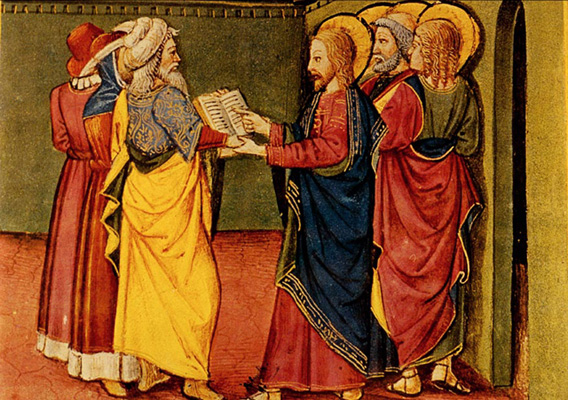 e uno di loro, un dottore della Legge, lo interrogò per metterlo alla prova:
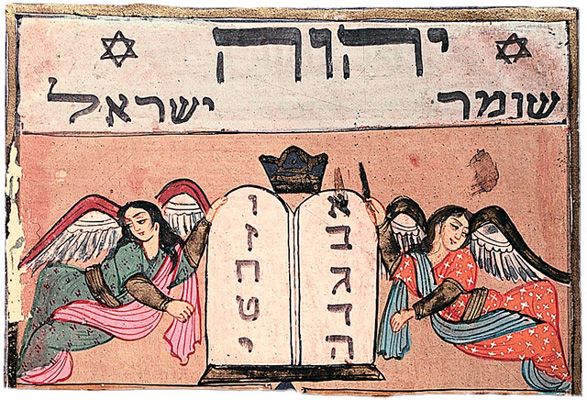 «Maestro, nella Legge, qual è il grande comandamento?».
Gli rispose: «Amerai il Signore tuo Dio con tutto il tuo cuore, con tutta la tua anima e con tutta la tua mente.
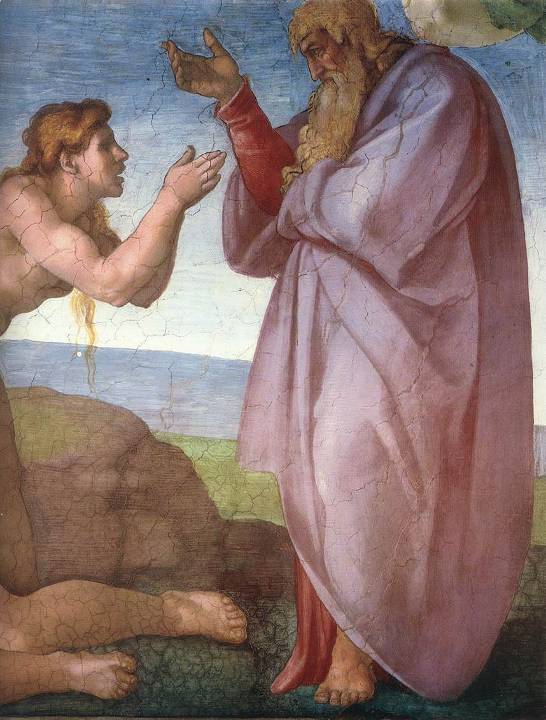 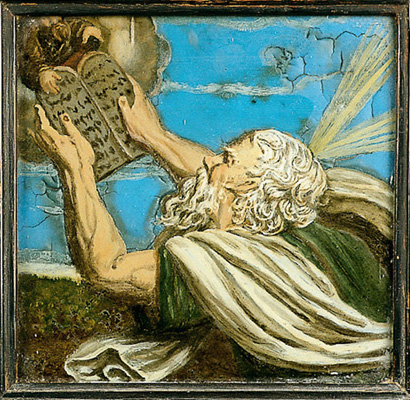 Questo è il grande e primo comandamento.
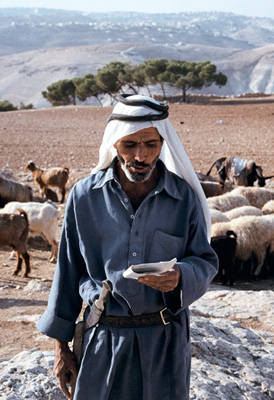 Il secondo poi è simile a quello: “Amerai il tuo prossimo come te stesso”.
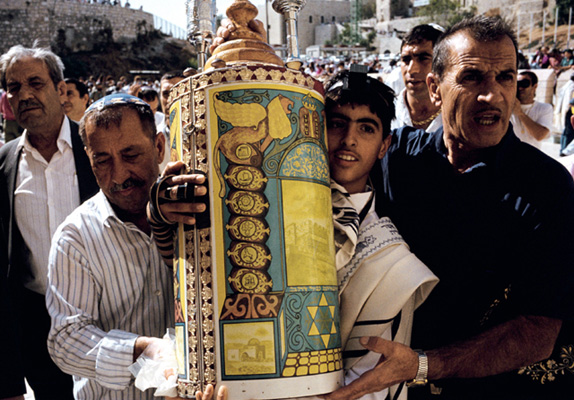 Da questi due comandamenti dipendono tutta la Legge e i Profeti».
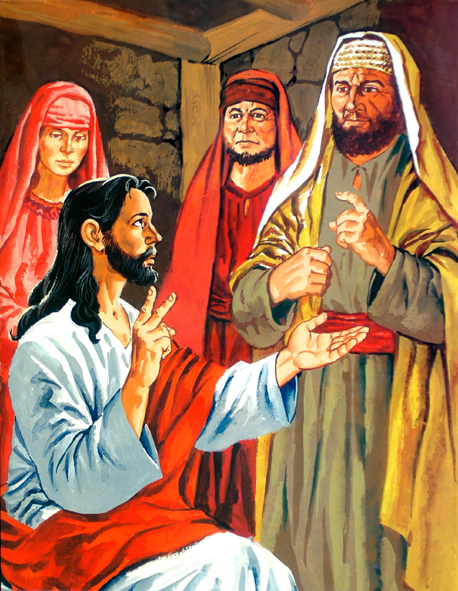 Parola
del
Signore.
Lode a te, o Cristo.
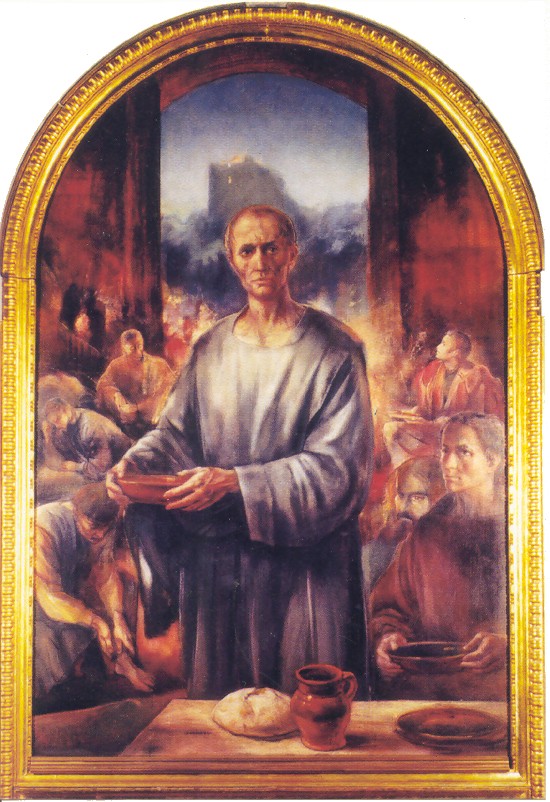 Credo in un solo Dio, Padre onnipotente, creatore del cielo e della terra, di tutte le cose visibili e invisibili. Credo in un solo Signore, Gesù Cristo, unigenito Figlio di Dio, nato dal Padre prima di tutti i secoli: Dio da Dio, Luce da Luce, Dio vero da Dio vero, generato, non creato, della stessa sostanza del Padre; per mezzo di lui tutte le cose sono state create.
Per noi uomini e per la nostra salvezza discese dal cielo, e per opera dello Spirito santo si è incarnato nel seno della vergine Maria e si è fatto uomo. Fu crocifisso per noi sotto Ponzio Pilato, morì e fu sepolto. Il terzo giorno è risuscitato, secondo le Scritture, è salito al cielo, siede alla destra del Padre. E di nuovo verrà, nella gloria, per giudicare i vivi e i morti, e il suo regno non avrà fine.
Credo nello Spirito Santo, che è Signore e dà la vita, e procede dal Padre e dal Figlio. Con il Padre e il Figlio è adorato e glorificato, e ha parlato per mezzo dei profeti. Credo la Chiesa, una santa cattolica e apostolica. Professo un solo battesimo per il perdono dei peccati. Aspetto la risurrezione dei morti e la vita del mondo che verrà. Amen.
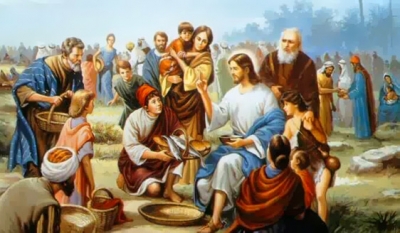 Se mi accogli
Tra le mani non ho niente, spero che mi accoglierai: chiedo solo di restare accanto a te. Sono ricco solamente dell'amore che mi dai; è per quelli che non l'hanno avuto mai.
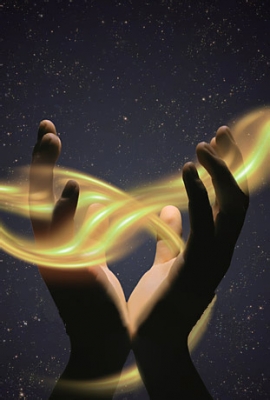 Se m'accogli, mio Signore, altro non ti chiederò: e per sempre la tua strada la
mia strada resterà, nella gioia e 
nel dolore, 
fino a quando 
tu vorrai, 
con la mano 
nella tua camminerò.
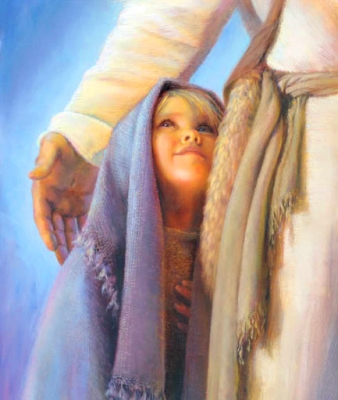 Io ti prego con il cuore, so che tu mi ascolterai: tieni forte la mia fede più 
che mai. Tieni accesa la mia luce fino 
al giorno che tu sai: con i miei fratelli incontro a te verrò.
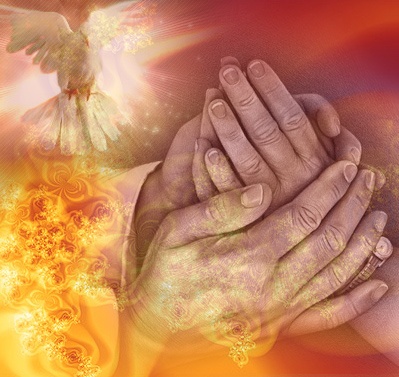 Se m'accogli, mio Signore, altro non ti chiederò: e per sempre la tua strada la
mia strada resterà, nella gioia e 
nel dolore, 
fino a quando 
tu vorrai, 
con la mano 
nella tua camminerò.
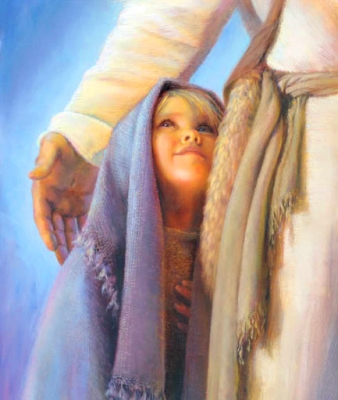 Il Signore sia con voi.
E con il tuo spirito. 

In alto i nostri cuori.
Sono rivolti al Signore. 

Rendiamo grazie al Signore nostro Dio.
È cosa buona e giusta.
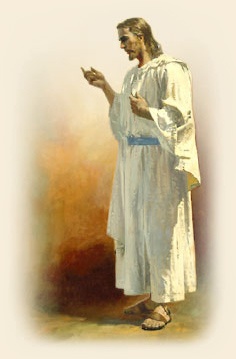 Santo, Santo, Osanna
Santo, Santo, Osanna
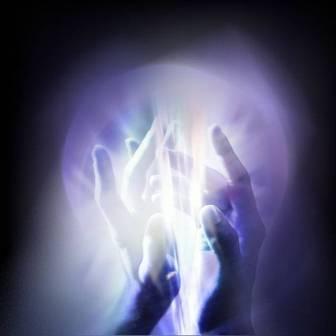 Osanna eh, Osanna eh, 
Osanna a Cristo Signor
Osanna eh, Osanna eh, 
Osanna a Cristo Signor.
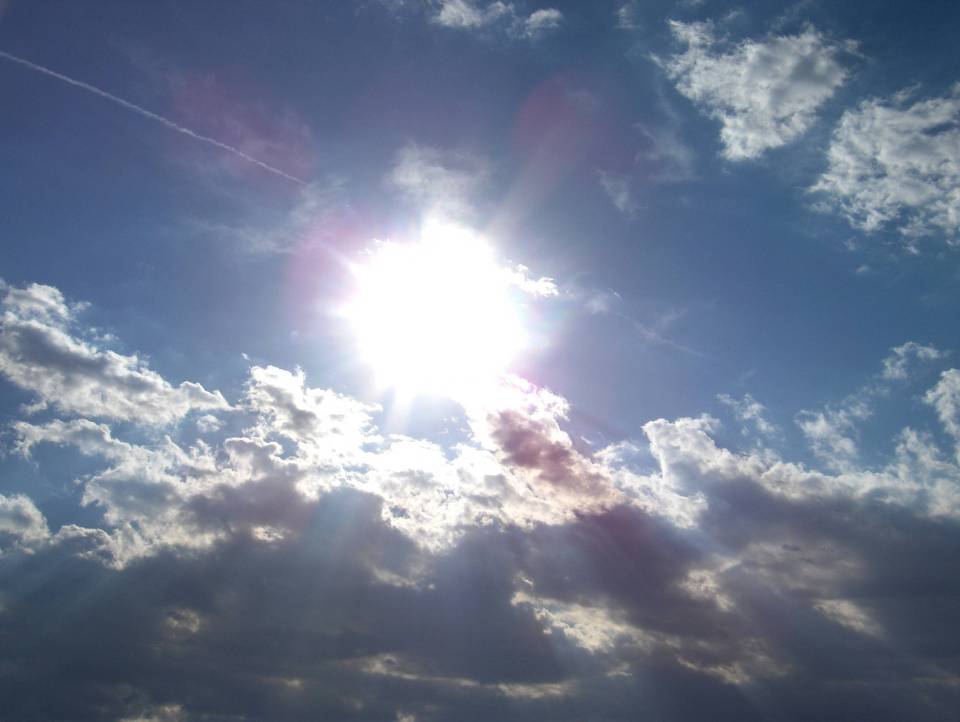 I cieli e la terra o Signore, 
sono pieni di Te
I cieli e la terra o Signore, 
sono pieni di Te
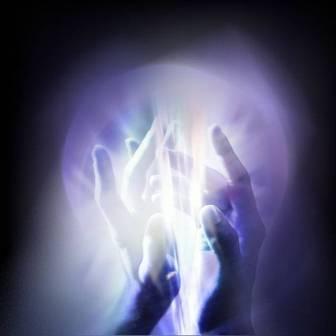 Osanna eh, Osanna eh, 
Osanna a Cristo Signor
Osanna eh, Osanna eh, 
Osanna a Cristo Signor.
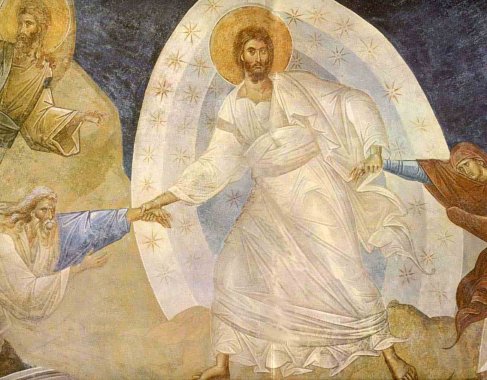 Benedetto colui che viene, 
nel nome del Signor 
Benedetto colui che viene, 
nel nome del Signor
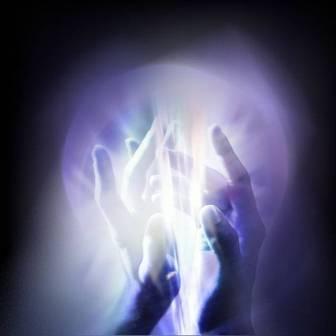 Osanna eh, Osanna eh, 
Osanna a Cristo Signor
Osanna eh, Osanna eh, 
Osanna a Cristo Signor.
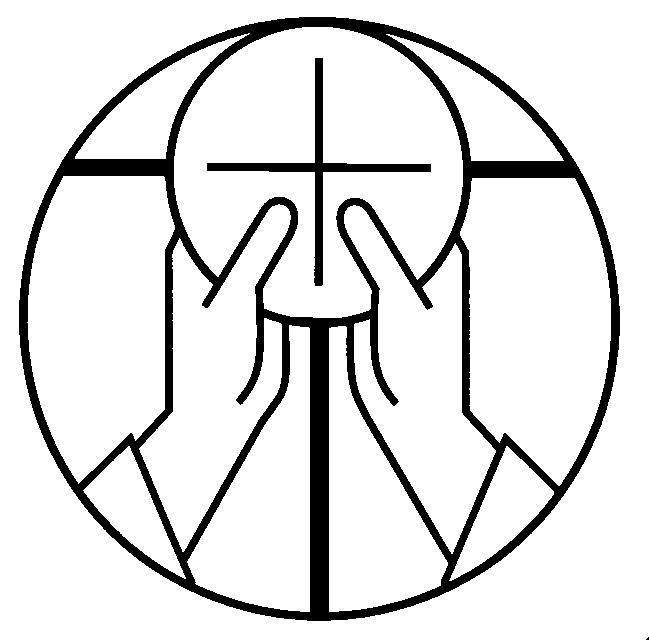 Mistero della fede.

Annunziamo la tua morte, Signore, 
proclamiamo la tua risurrezione, 
nell'attesa della tua venuta.
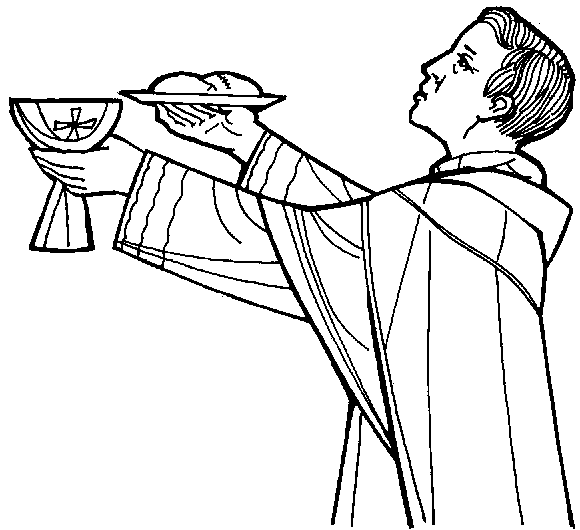 Per Cristo, 
con Cristo 
e in Cristo, 
a te, Dio Padre onnipotente, 
nell'unità dello Spirito Santo, 
ogni onore e gloria 
per tutti i secoli dei secoli.
Amen.
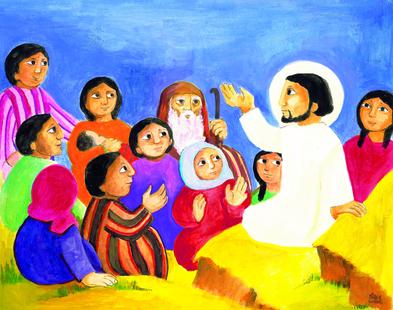 Padre nostro, che sei nei cieli, 
sia santificato il tuo nome, 
venga il tuo regno, 
sia fatta la tua volontà, 
come in cielo così in terra. 
Dacci oggi il nostro pane quotidiano, 
e rimetti a noi i nostri debiti 
come noi li rimettiamo 
ai nostri debitori, 
e non ci indurre in tentazione, 
ma liberaci dal male.
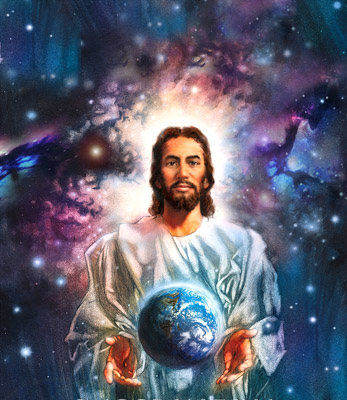 Tuo 
è il regno, 
tua 
la potenza 
e la gloria 
nei secoli.
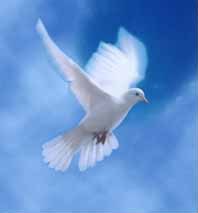 La 
    pace 
    viene 
dall'alto
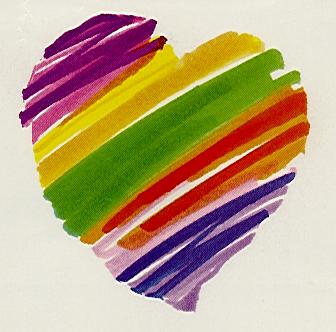 entra 
nel 
cuore,
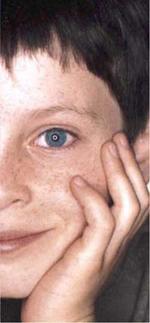 si 
vede 
sul 
volto
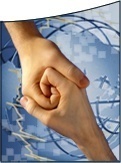 Ora 
  ti 
  stringo 
la mano
non sono più solo
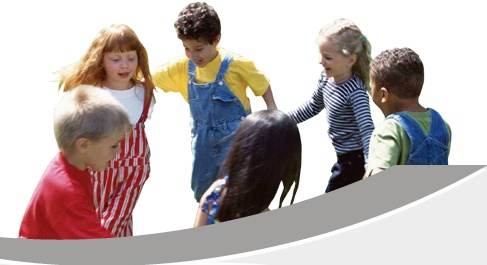 non sei più lontano
Questa amicizia
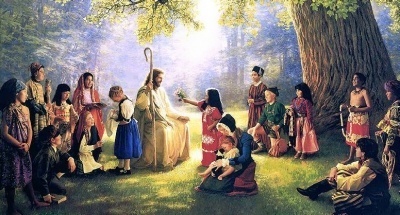 attorno al Signore
è troppo grande 
non può finire.
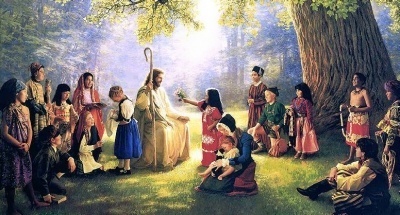 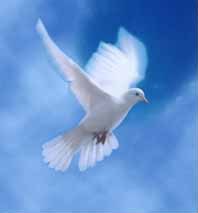 La 
    pace 
    viene 
dall'alto
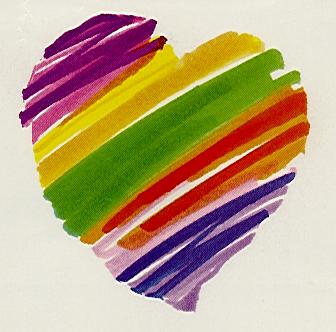 entra 
nel 
cuore,
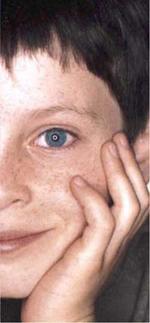 si 
vede 
sul 
volto
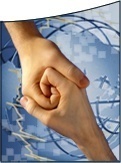 Ora 
  ti 
  stringo 
la mano
non sono più solo
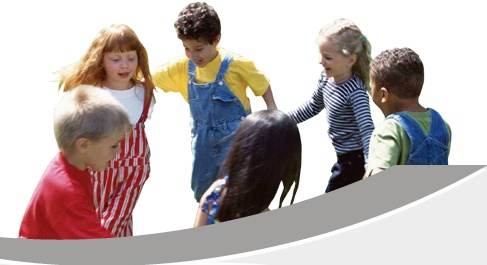 non sei più lontano
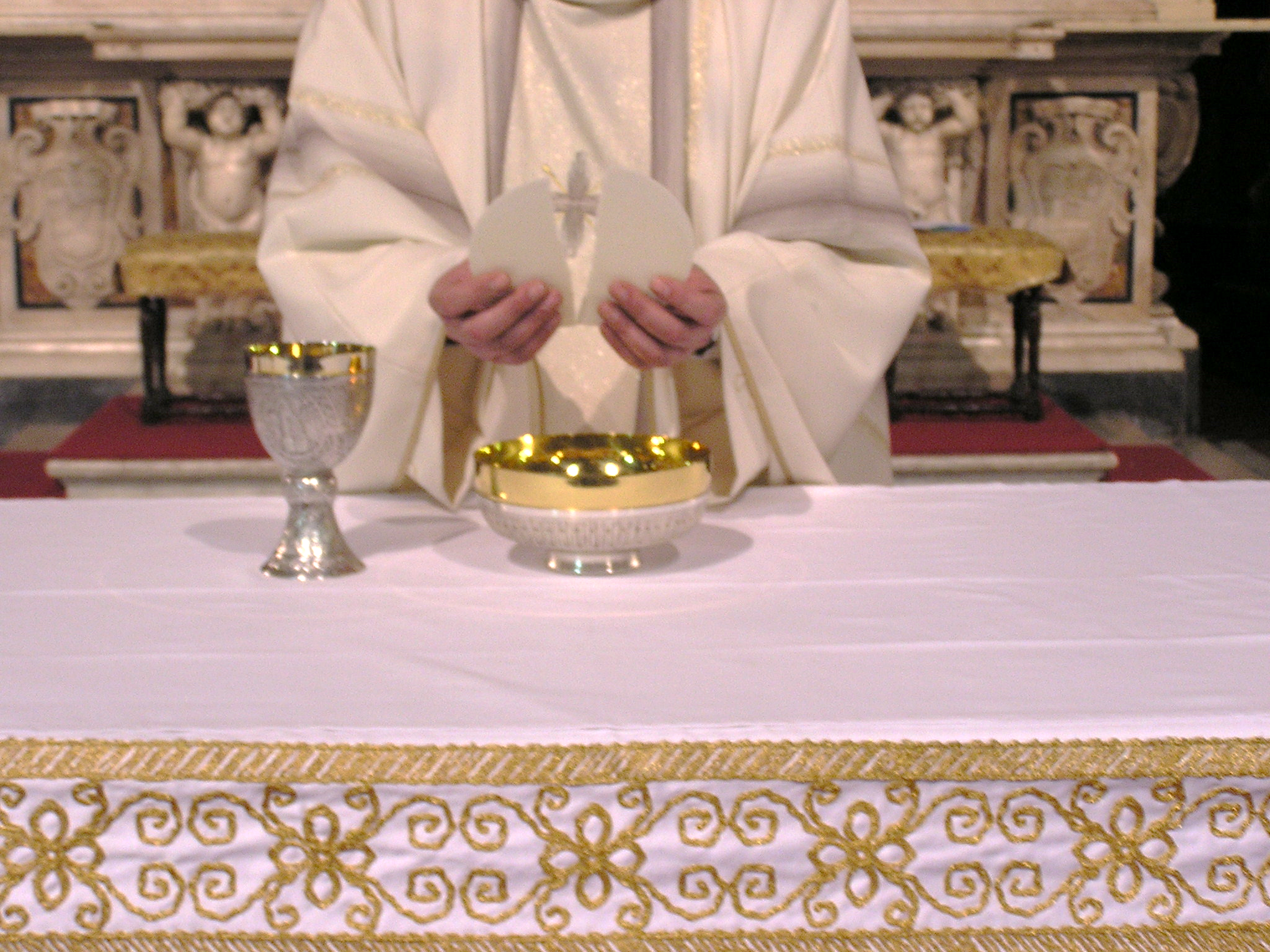 Agnello di Dio, 
che togli i peccati del mondo, 
abbi pietà di noi.
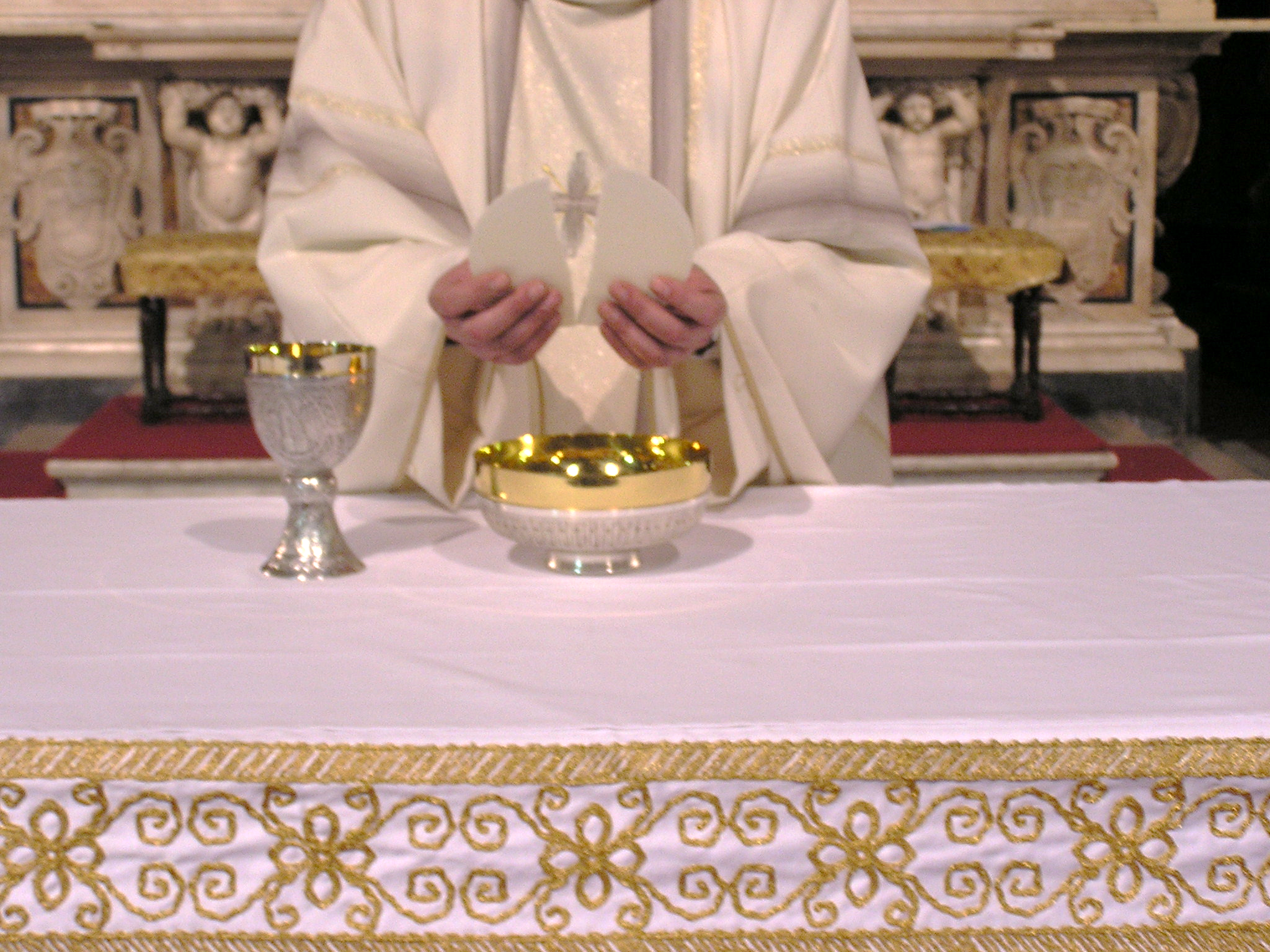 Agnello di Dio, 
che togli i peccati del mondo, 
abbi pietà di noi.
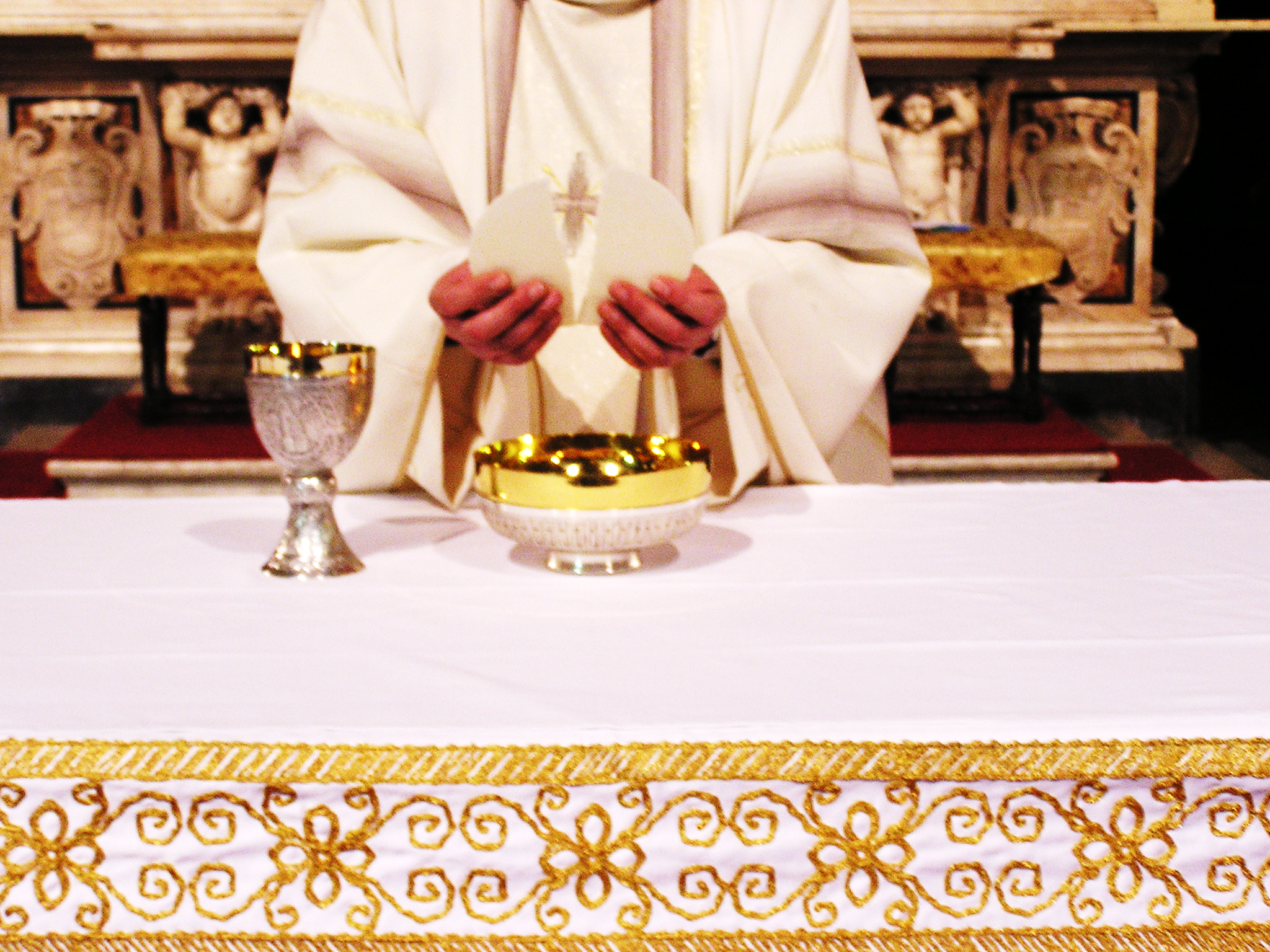 Agnello di Dio, 
che togli i peccati del mondo, 
dona a noi la pace.
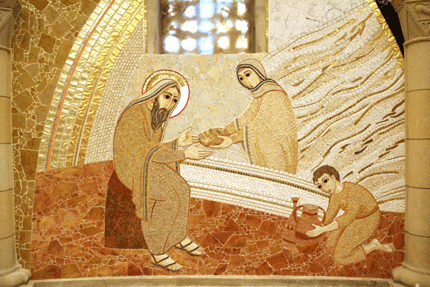 Beati gli invitati 
alla Cena del Signore.
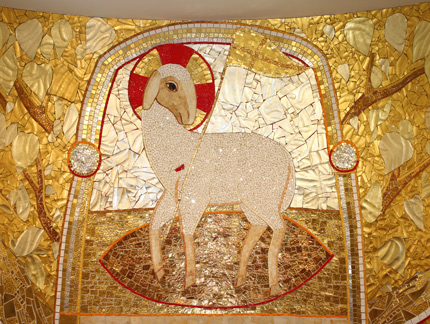 Ecco l’agnello di Dio, 
che toglie i peccati del mondo.
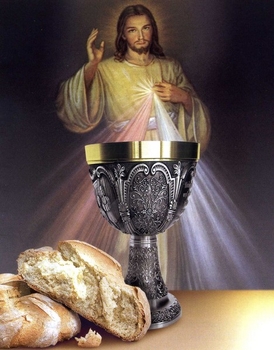 O Signore, non son degno 
di partecipare alla tua mensa:
ma di’ soltanto una parola 
e io sarò salvato.
ECCOMI  MANDA  ME
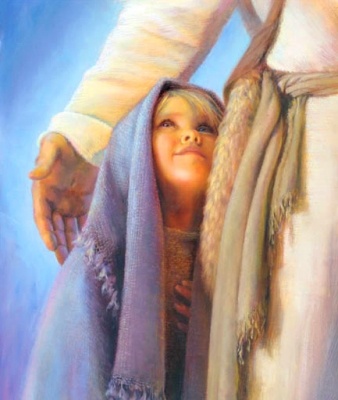 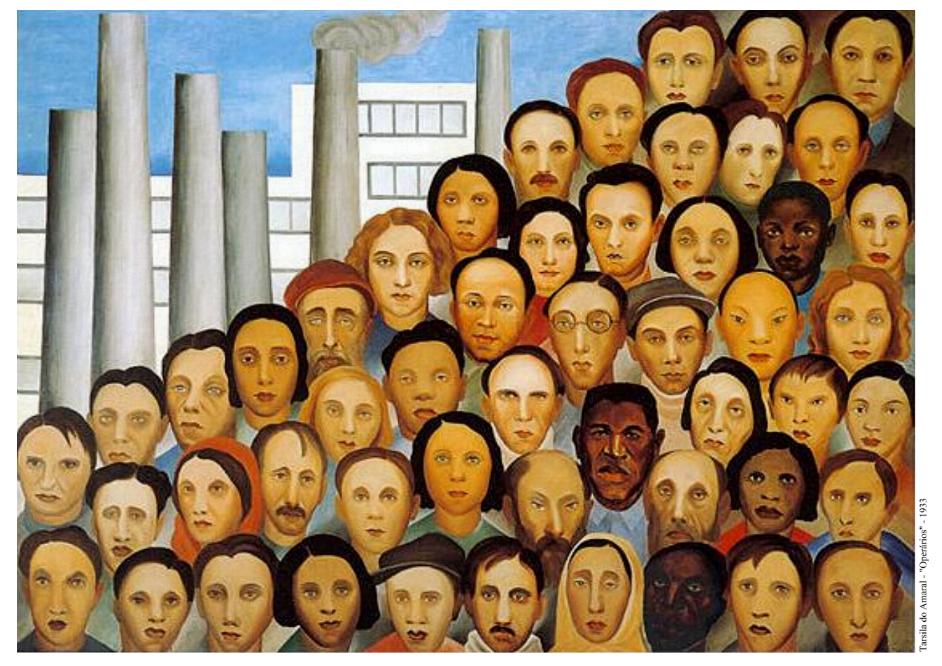 Se le ore di una vita vuota 
ti regalano soltanto solitudine 
e i tuoi giorni sono tutti uguali,
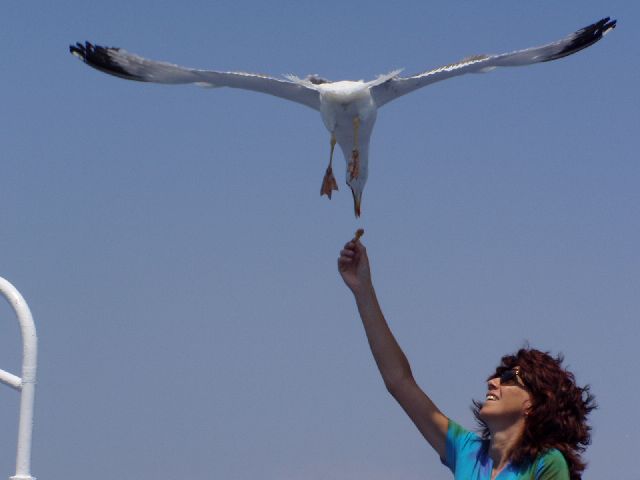 Se per mettere 
la ali 
hai bisogno di 
qualcosa in più
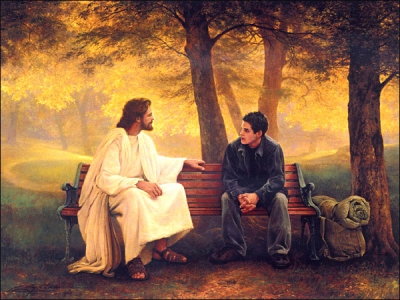 Lui è lì che aspetta te, 
tu cantando gli dirai:
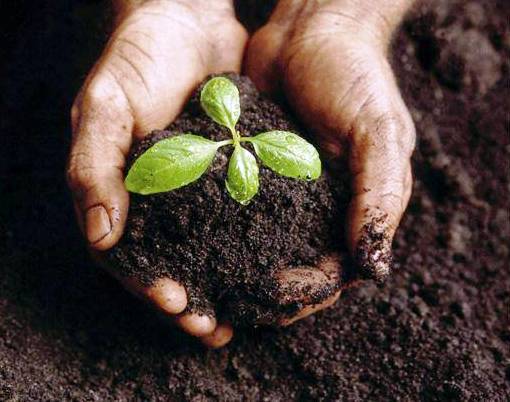 Eccomi Signore, manda me!
piccolo seme,
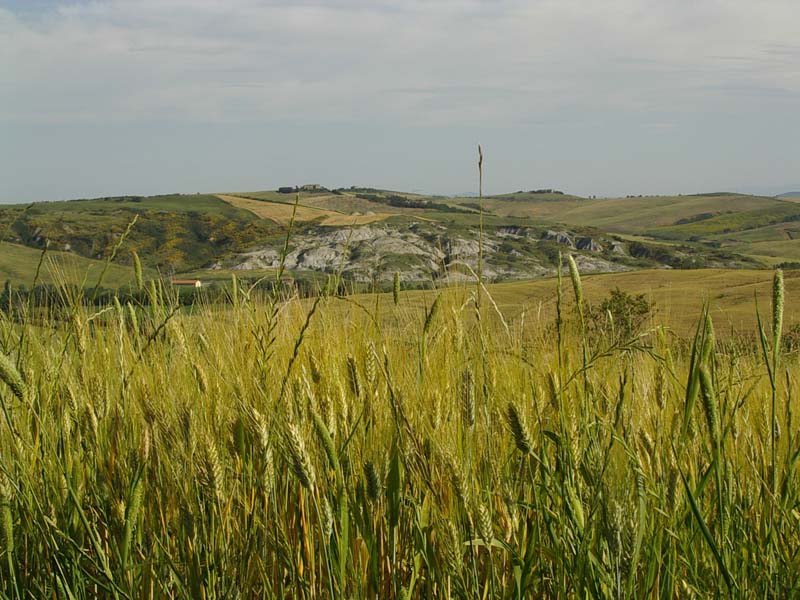 ma se vuoi 
grandi frutti io darò!
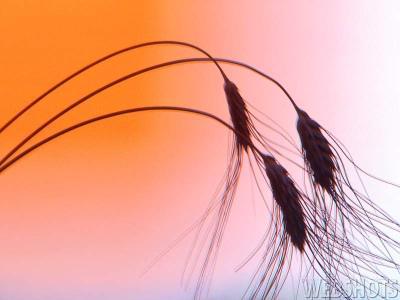 Eccoci, Signore, manda noi
piccoli semi,
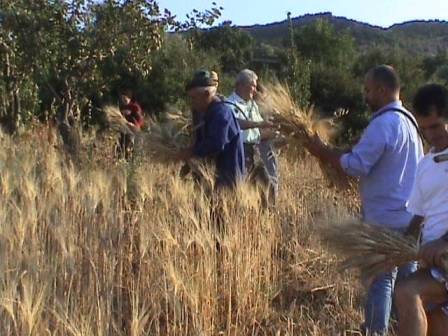 ma se 
vuoi grandi frutti noi daremo!
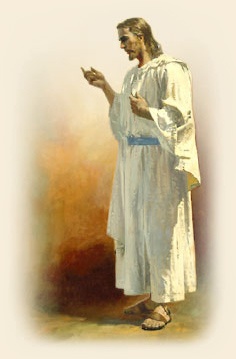 Tu 
manda 
noi! 
Manda 
noi 
se 
vuoi!
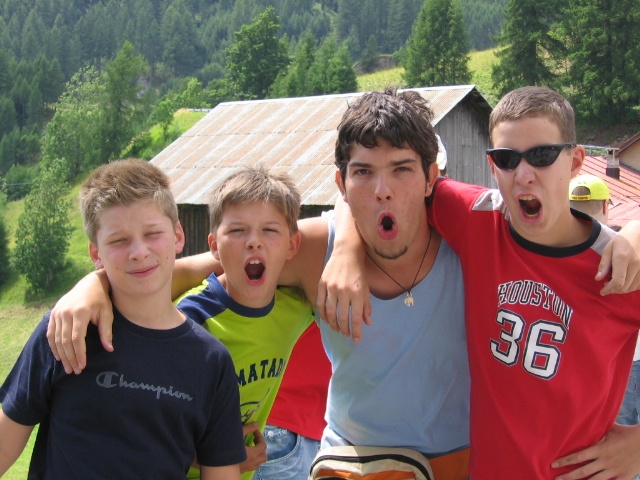 Se gli amici servono soltanto 
a passare in allegria ore inutili
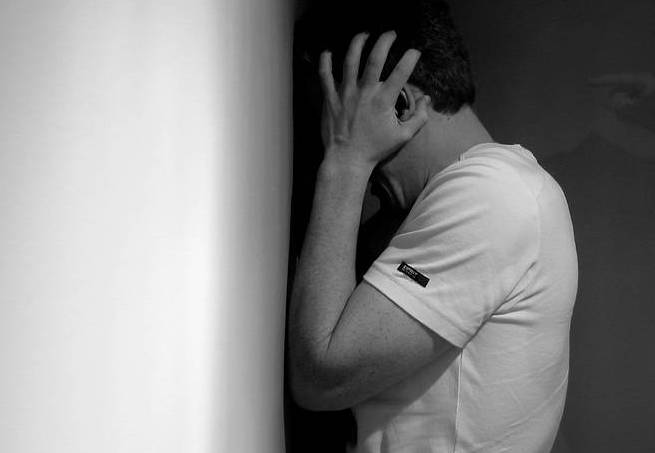 e i problemi 
intanto 
son più grandi
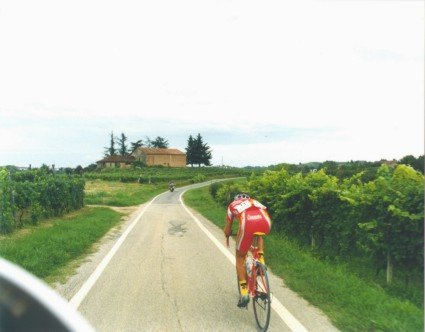 E tu cerchi di scappare.... 
ma dove corri, che farai?
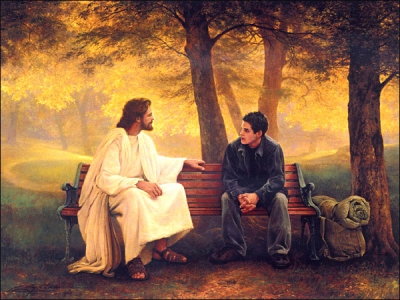 Lui è lì che aspetta te, 
tu cantando gli dirai:
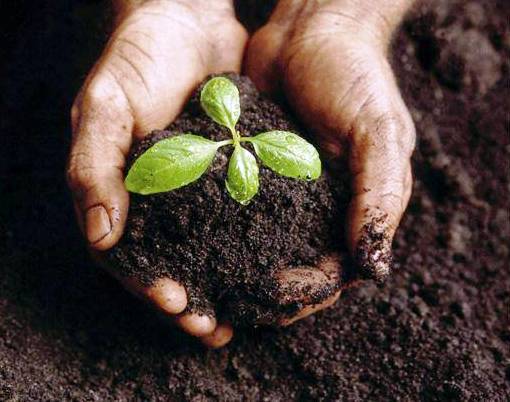 Eccomi Signore, manda me!
piccolo seme,
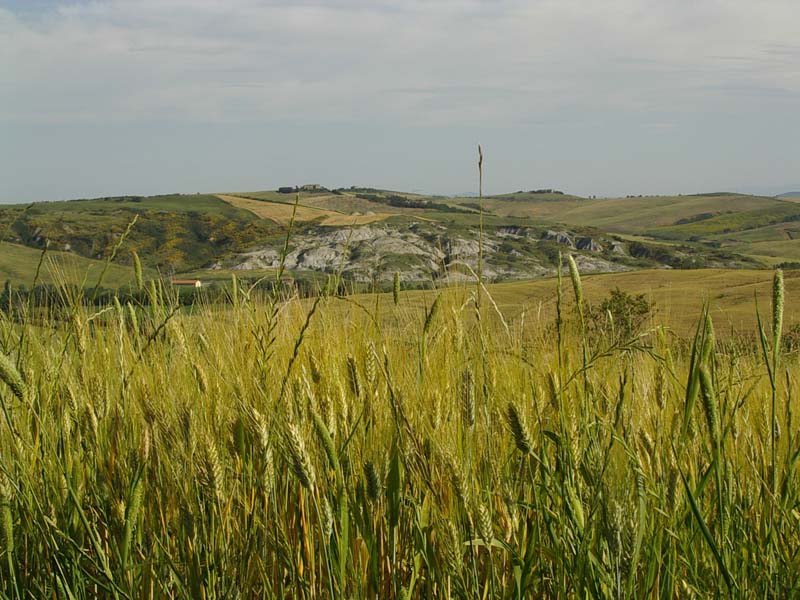 ma se vuoi 
grandi frutti io darò!
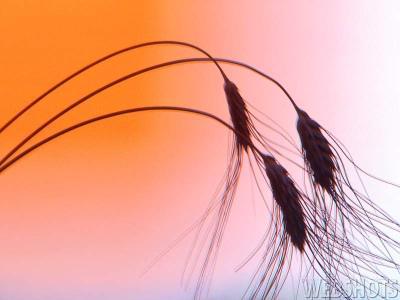 Eccoci, Signore, manda noi
piccoli semi,
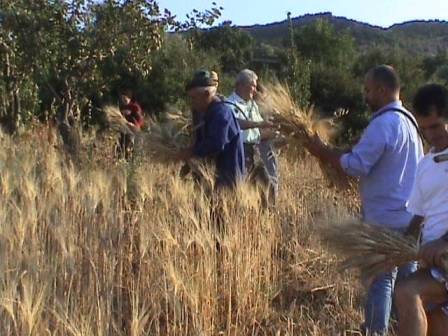 ma se 
vuoi grandi frutti noi daremo!
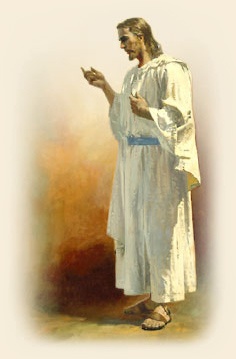 Tu 
manda 
noi! 
Manda 
noi 
se 
vuoi!
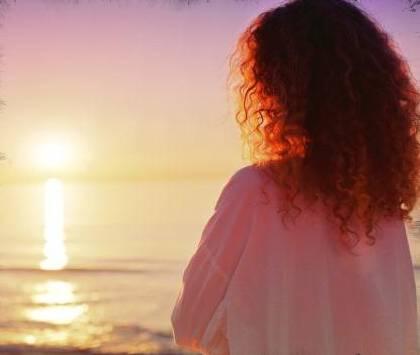 Fai silenzio 
dentro alla tua vita: 
scoprirai che l'amore 
chiama sempre per nome.
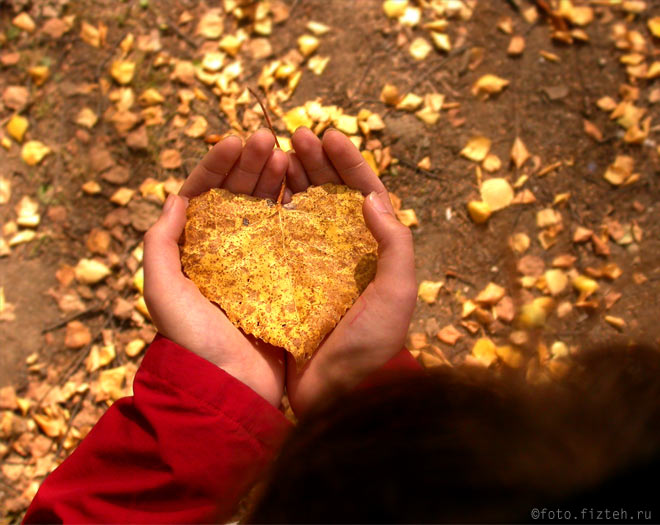 Non aver paura di rischiare:
quello che tu perderai 
lo riavrai in quantità
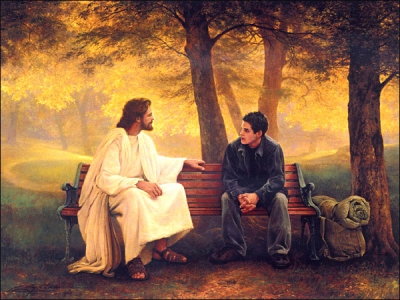 Lui è lì che aspetta te, 
tu cantando gli dirai:
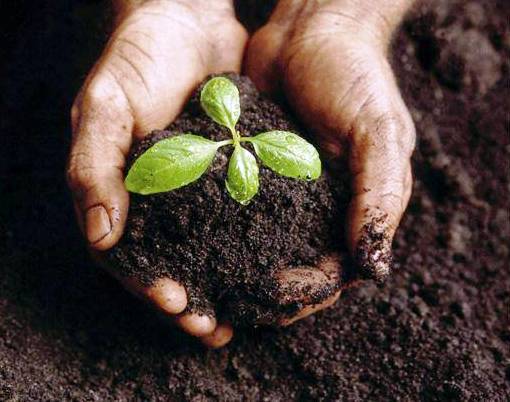 Eccomi Signore, manda me!
piccolo seme,
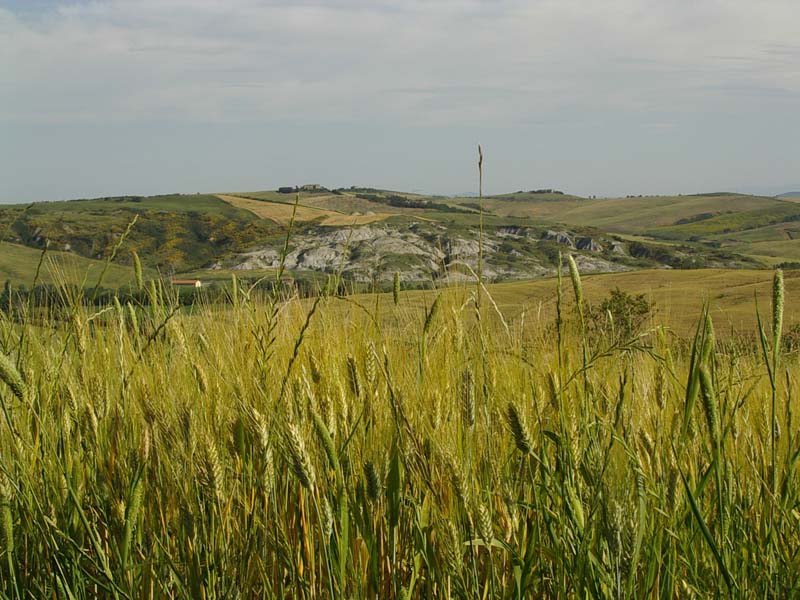 ma se vuoi 
grandi frutti io darò!
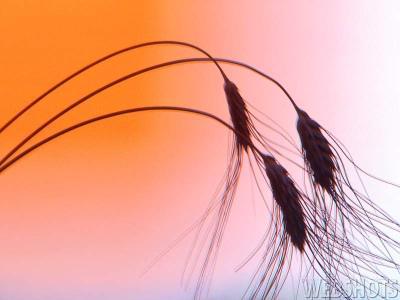 Eccoci, Signore, manda noi
piccoli semi,
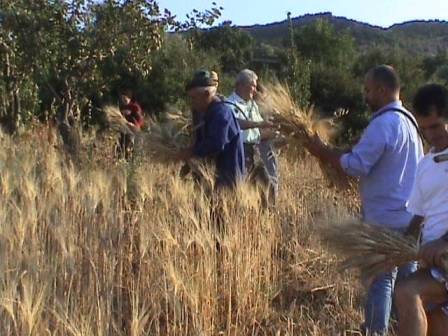 ma se 
vuoi grandi frutti noi daremo!
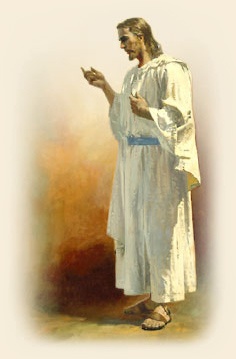 Tu 
manda 
noi! 
Manda 
noi 
se 
vuoi!
R
I
Signore, il cibo spirituale di cui ci siamo saziati e che alimentò la vita terrena di sant'Allucio comunichi a noi la tua vita immortale. Per Cristo nostro Signore.
Amen.
Il Signore sia con voi.
E con il tuo spirito. 
Dio nostro Padre, che ci ha riuniti per celebrare oggi la festa di sant’Allucio, vi benedica e vi protegga, e vi confermi nella sua pace. 		          	Amen.
Cristo Signore, che ha manifestato in sant’Allucio la forza rinnovatrice della Pasqua, vi renda autentici testimoni del suo Vangelo.  			Amen.
Lo Spirito Santo, che in sant’Allucio ci ha offerto un segno di solidarietà fraterna, vi renda capaci di attuare una vera comunione di fede e di amore nella sua Chiesa.		                   			Amen.
E la benedizione di Dio onnipotente, Padre e Figlio e Spirito Santo, discenda su di voi, e con voi rimanga sempre.  	Amen.
Nel nome del Signore andate in pace.            
Rendiamo grazie a Dio.
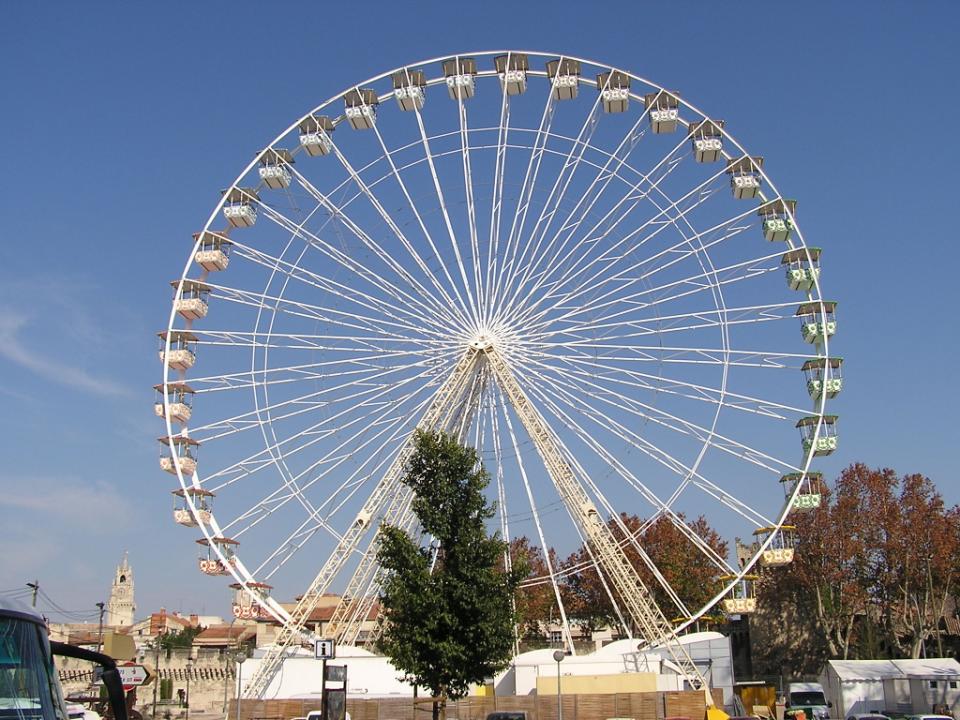 Ciao a tutti

e

Buona Domenica
NON SO
PROPRIO
COME FAR
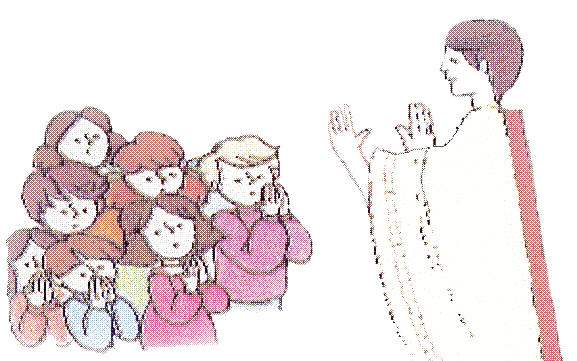 Non so proprio come far 
per ringraziare il mio Signor; 
mi ha dato i cieli da guardar 
e tanta gioia dentro il cuor.
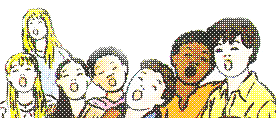 Lui ci ha dato i cieli da guardar,lui ci ha dato la bocca per cantar, lui ci ha dato il mondo per amar, 
e tanta gioia dentro il cuor e tanta gioia dentro il cuor.
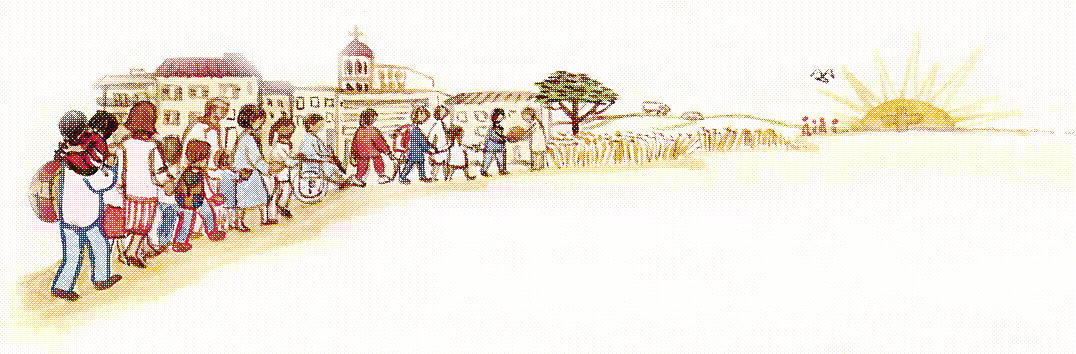 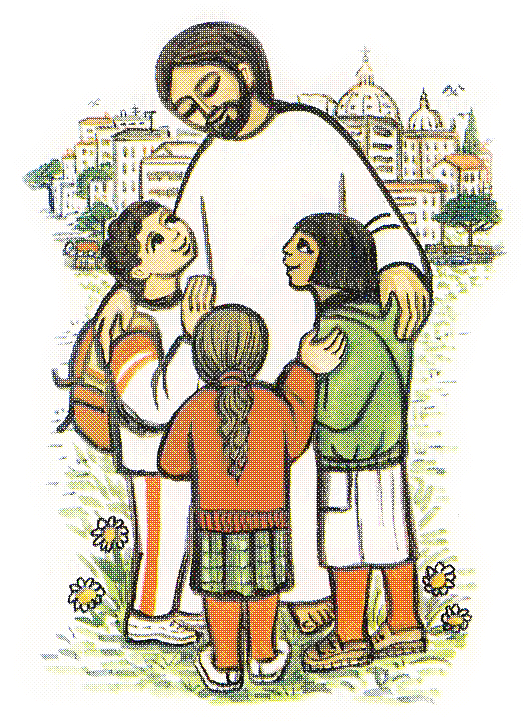 Si è curvato su di me 
ed è disceso giù dal ciel, 
per abitare in mezzo a noi 
e per salvare tutti noi.
Lui ci ha dato i cieli da guardar,lui ci ha dato la bocca per cantar, lui ci ha dato il mondo per amar, 
e tanta gioia dentro il cuor
e tanta gioia dentro il cuor.
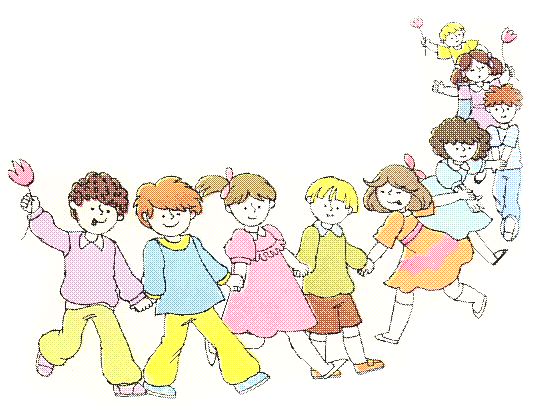